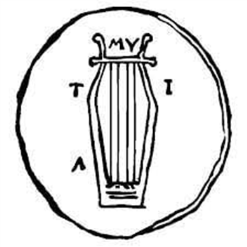 ΔΗΜΟΣ 
ΜΥΤΙΛΗΝΗΣ
ΨΗΦΙΑΚΕΣ ΥΠΗΡΕΣΙΕΣ ΕΞΥΠΗΡΕΤΗΣΗΣ ΠΟΛΙΤΩΝ
ΔΗΜΟΥ ΜΥΤΙΛΗΝΗΣ
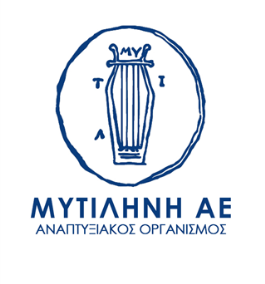 ΣΚΟΠΟΣ ΨΗΦΙΑΚΩΝ ΥΠΗΡΕΣΙΩΝ
ΕΝΗΜΕΡΩΣΗ ΠΟΛΙΤΗ
ΣΥΜΜΕΤΟΧΗ ΤΟΥ ΠΟΛΙΤΗ
ΕΣΩΤΕΡΙΚΗ ΟΡΓΑΝΩΣΗ ΔΗΜΟΥ
ΔΙΑΦΑΝΕΙΑ ΕΝΕΡΓΕΙΩΝ ΚΑΙ ΑΠΟΔΟΣΗΣ
ΣΤΟΧΟΣ ΤΟΥ ΔΗΜΟΥ Η ΕΛΕΥΘΕΡΗ ΠΡΟΣΒΑΣΗ ΤΩΝ ΠΟΛΙΤΩΝ ΣΤΙΣ ΣΥΓΧΡΟΝΕΣ ΨΗΦΙΑΚΕΣ ΥΠΗΡΕΣΙΕΣ
FREE WIFIΆΜΕΣΑ ΔΙΑΘΕΣΙΜΟ ΣΕ ΟΛΕΣ ΤΙΣ ΔΗΜΟΤΙΚΕΣ ΕΝΟΤΗΤΕΣ
ΗΛΕΚΤΡΟΝΙΚΗ ΠΛΑΤΦΟΡΜΑΔΙΑΘΕΣΙΜΗ ΜΕΣΩ WEB SERVICES KAI APPLICATIONS
FREE WIFI
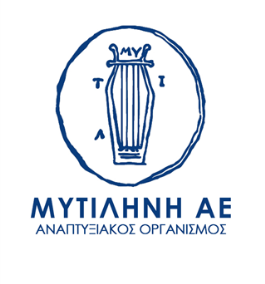 ΔΗΜΙΟΥΡΓΙΑ ΔΙΚΤΥΟΥ ΥΠΟΔΟΜΩΝ
Α ΦΑΣΗVOUCHER WIFI4EU 15.000€ - ΟΛΟΚΛΗΡΩΘΗΚΕ
B ΦΑΣΗΕΛΕΥΘΕΡΗ ΠΡΟΣΒΑΣΗ ΣΤΟ ΔΙΑΔΙΚΤΥΟ FREE WIFI 70.000€   ΣΕ ΕΞΕΛΙΞΗ
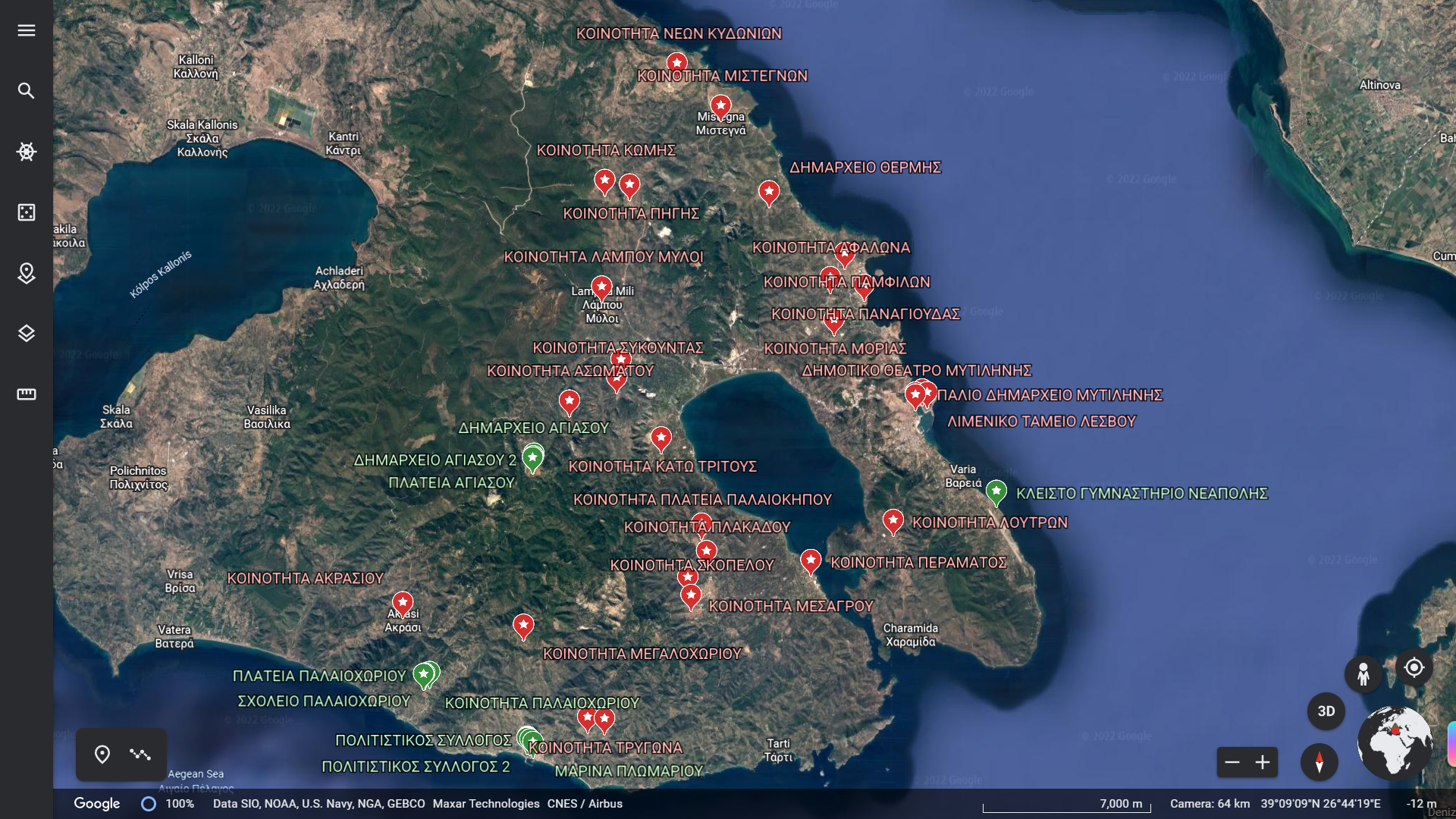 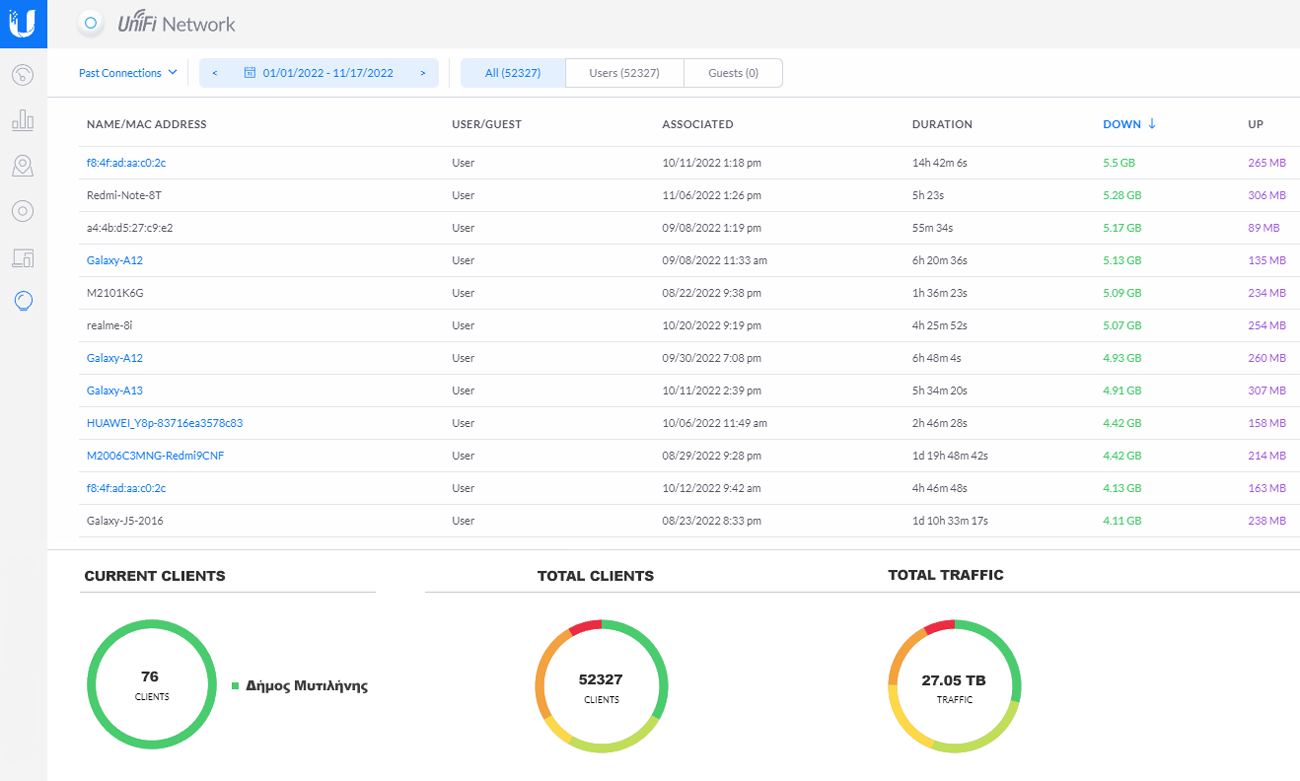 Web site
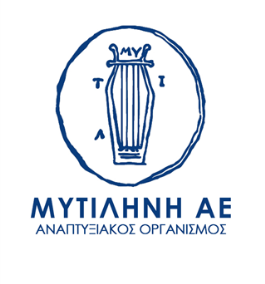 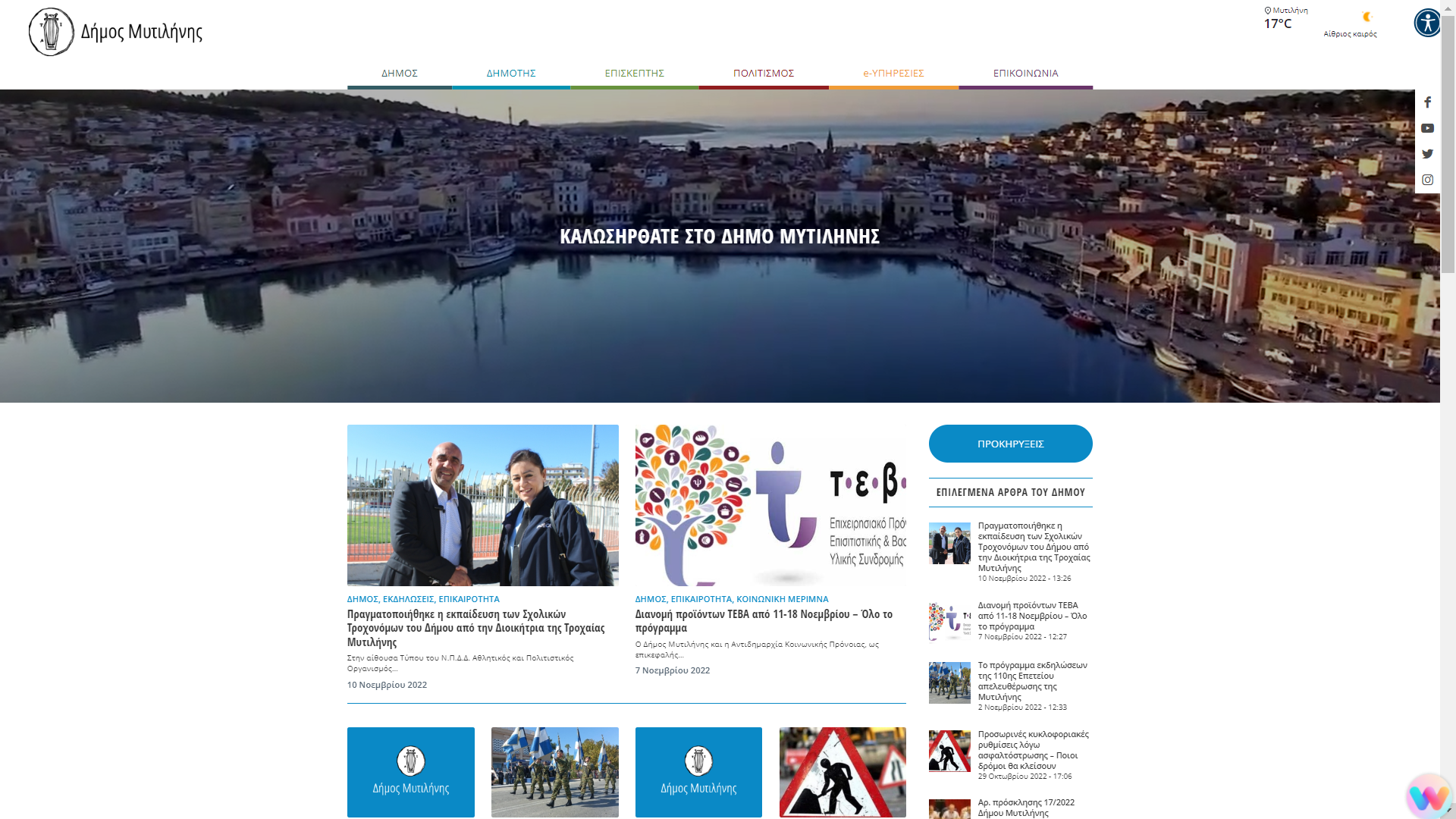 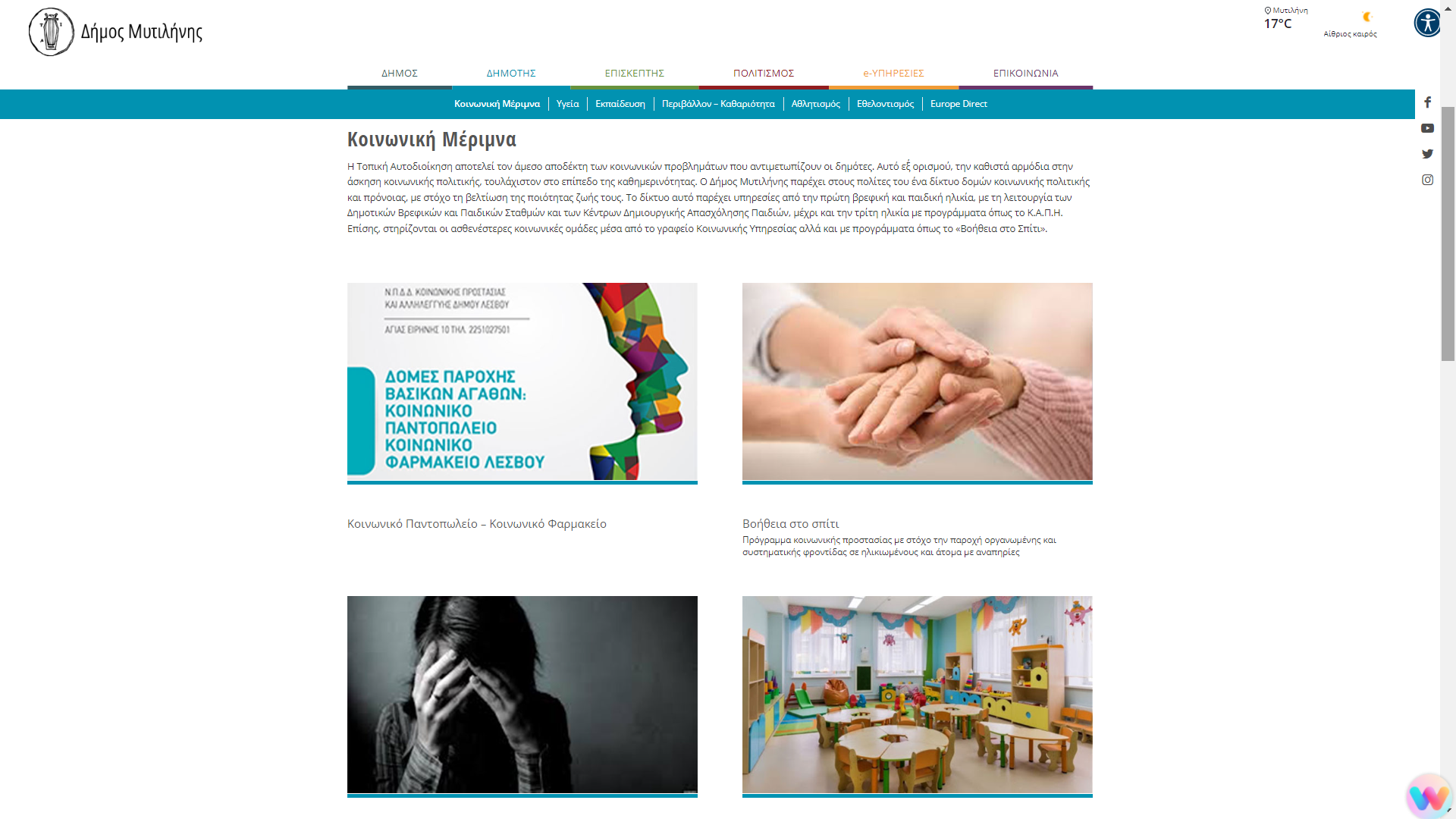 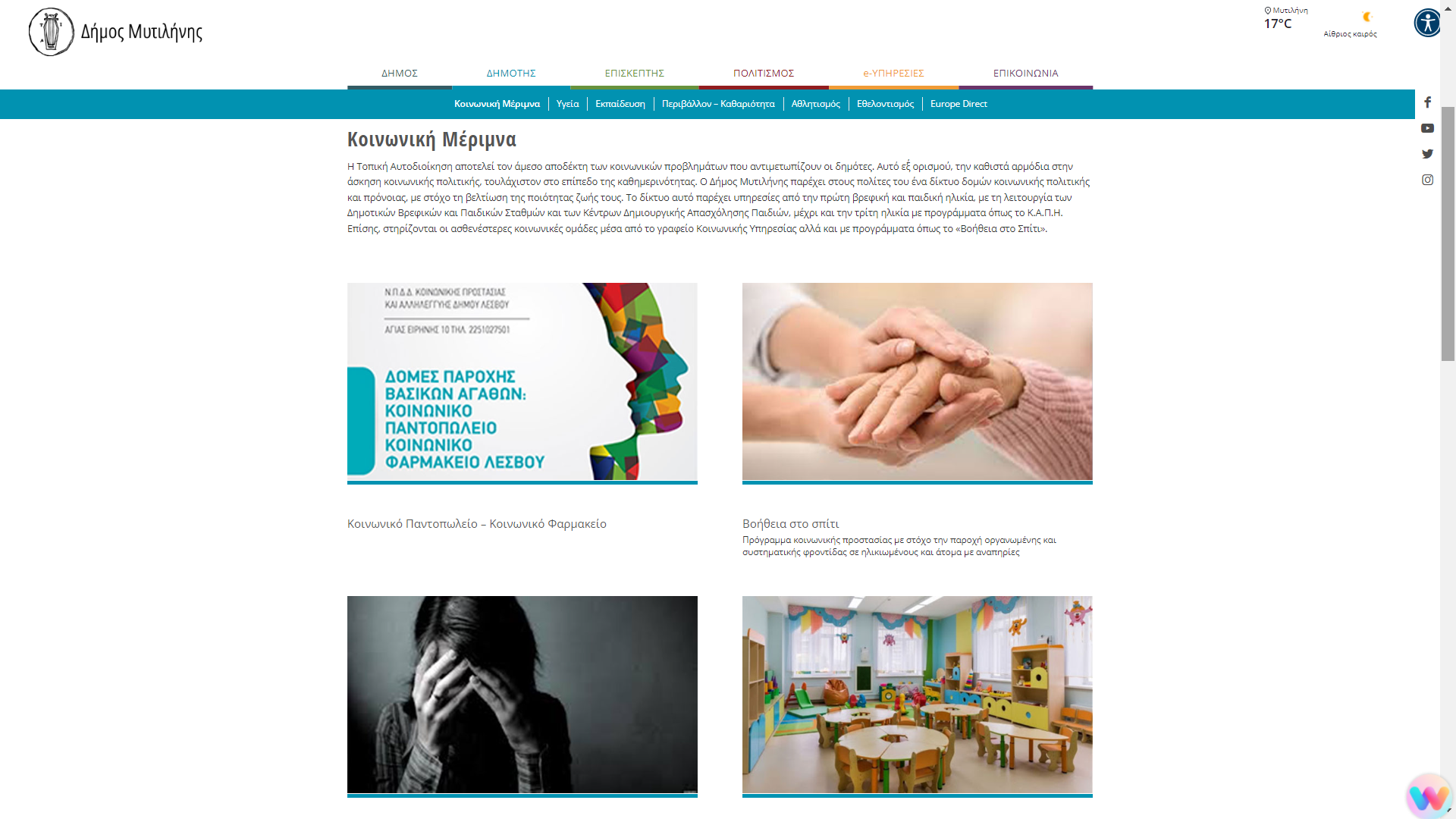 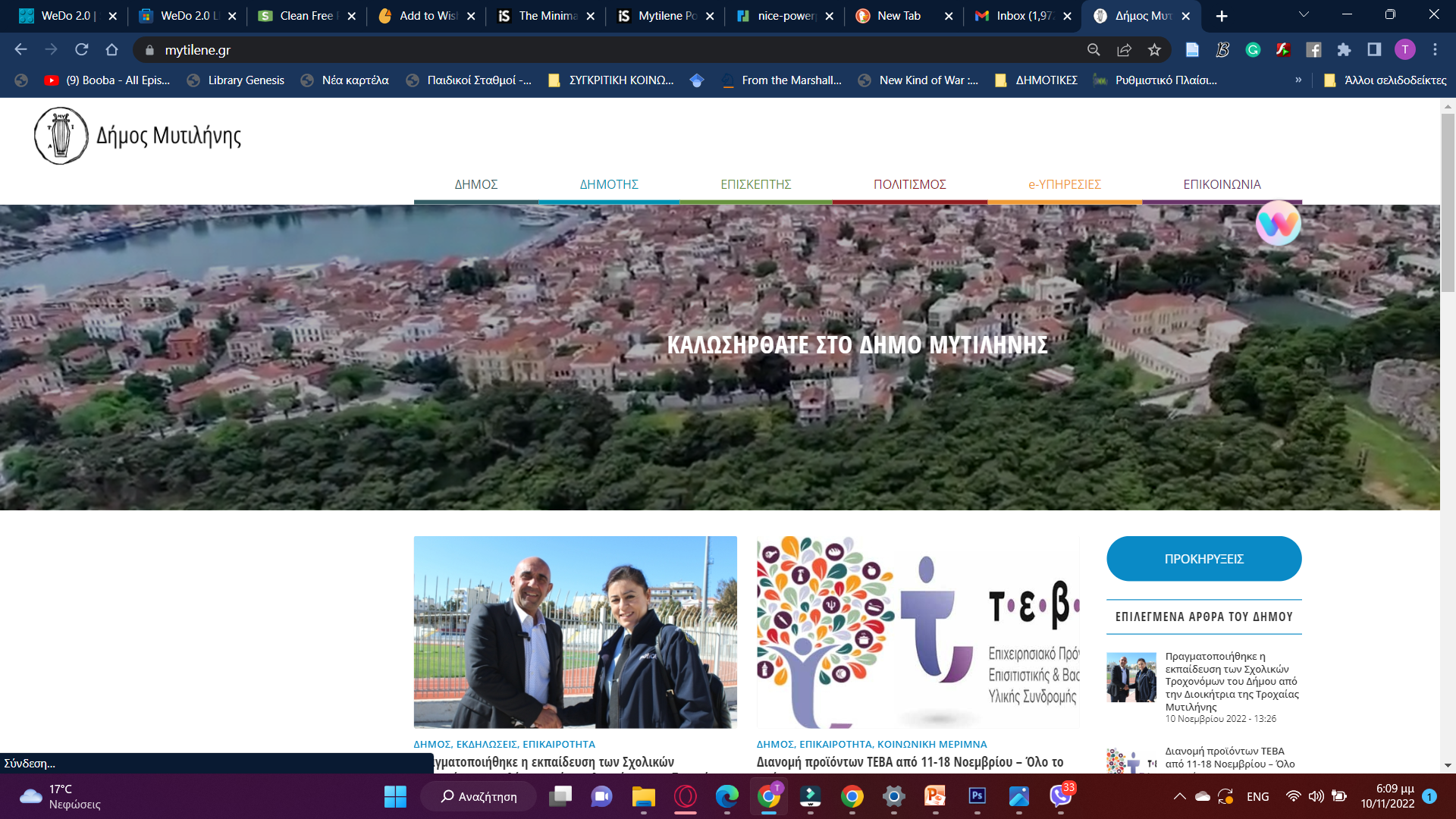 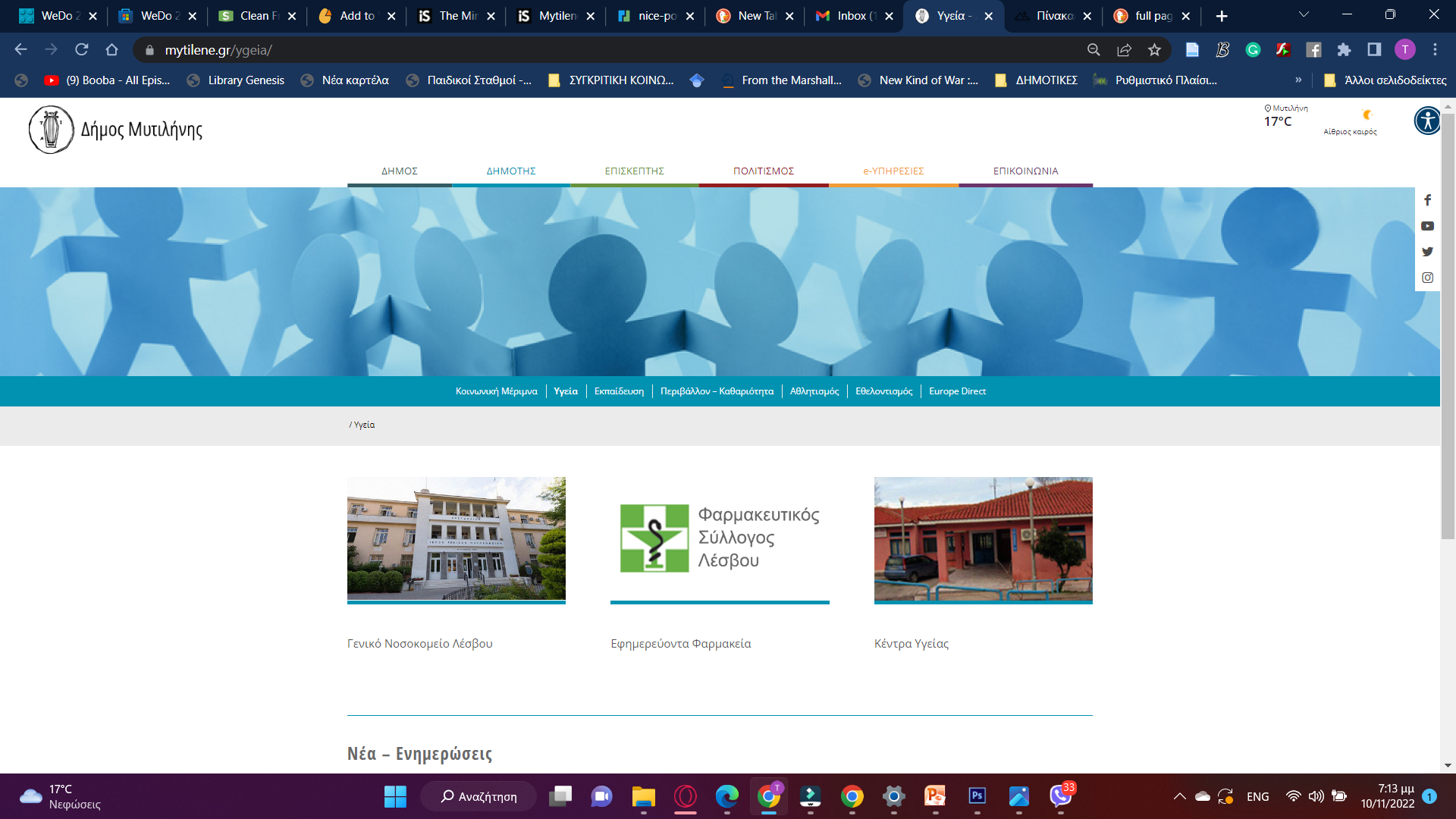 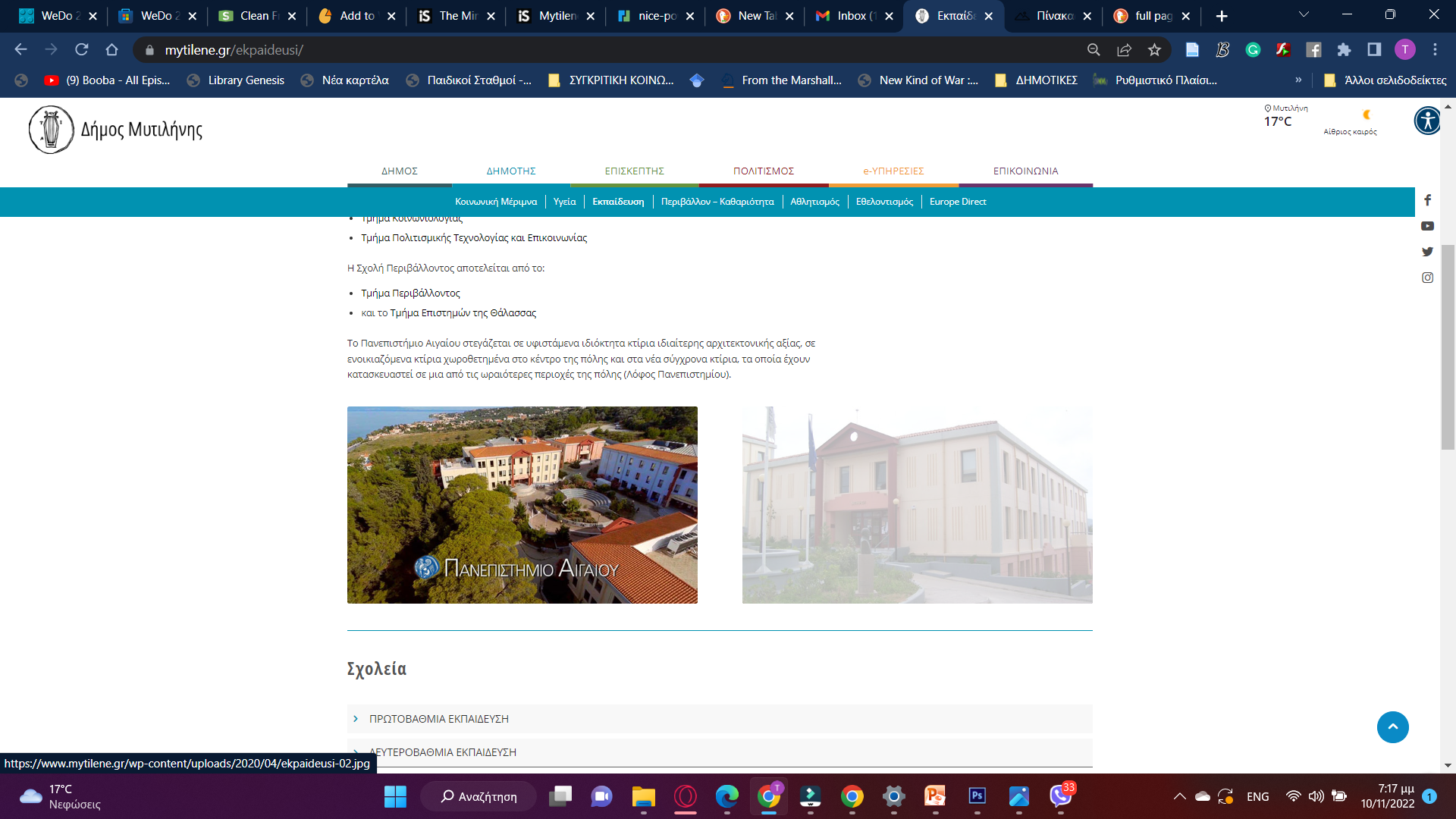 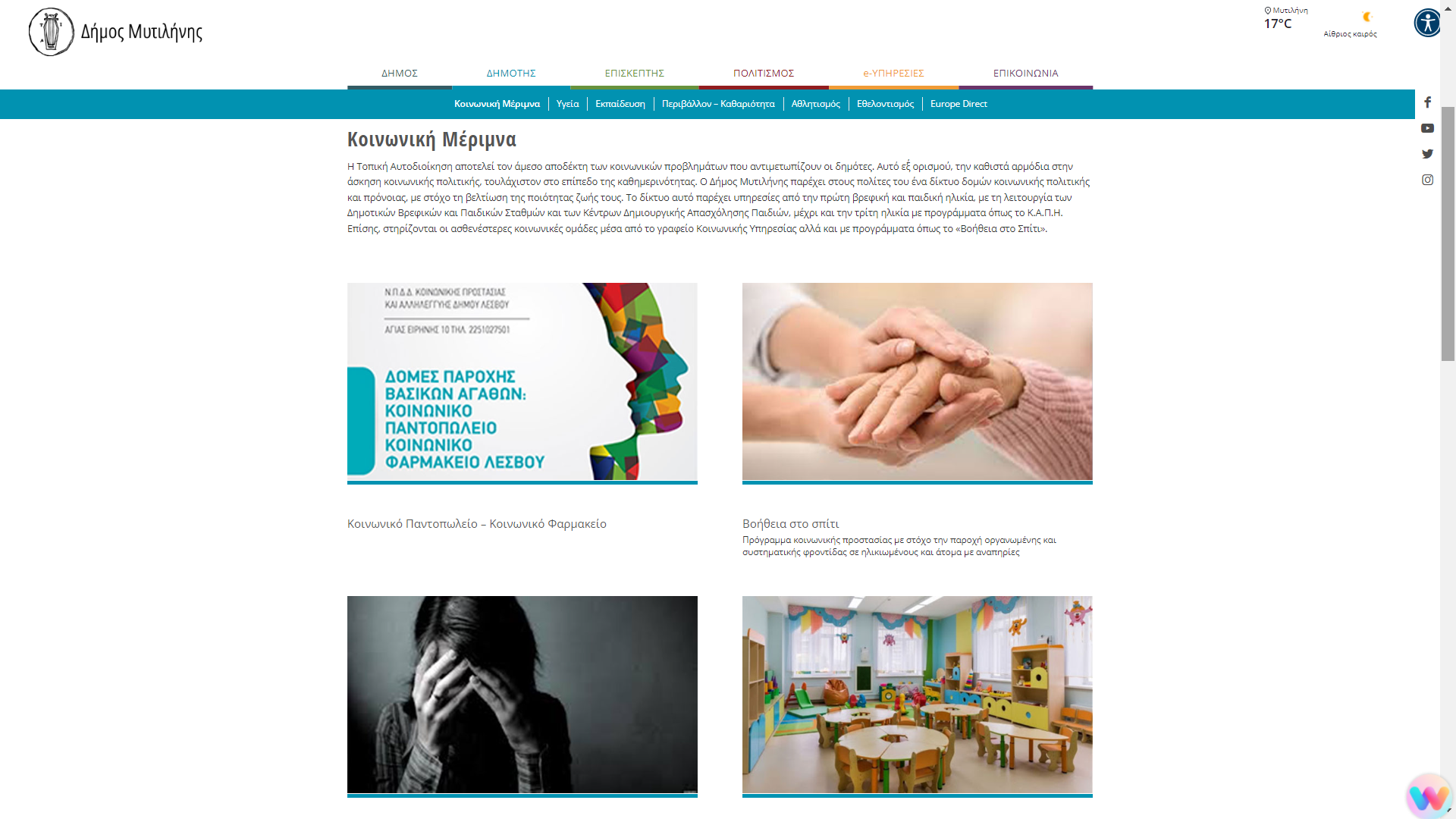 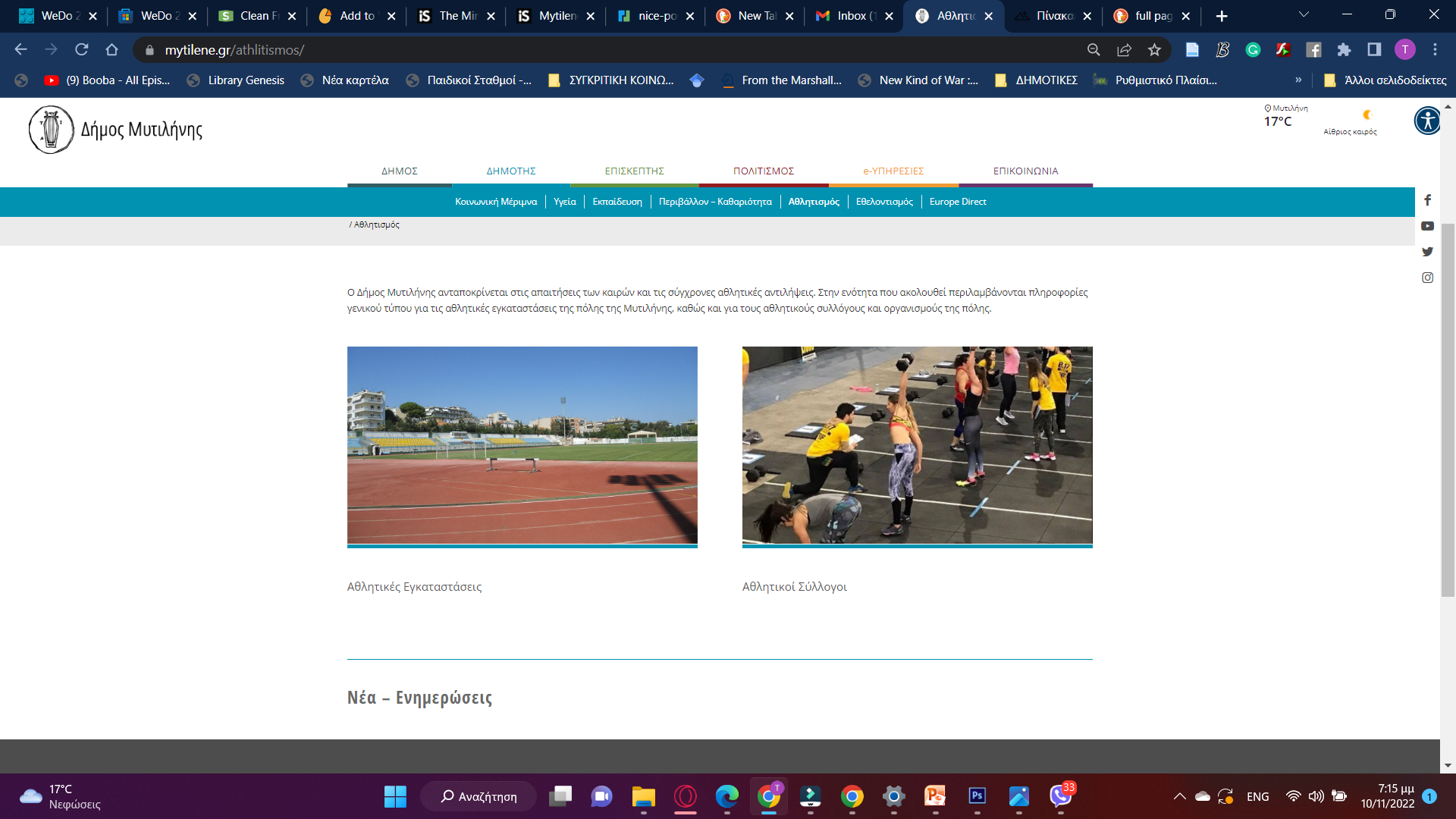 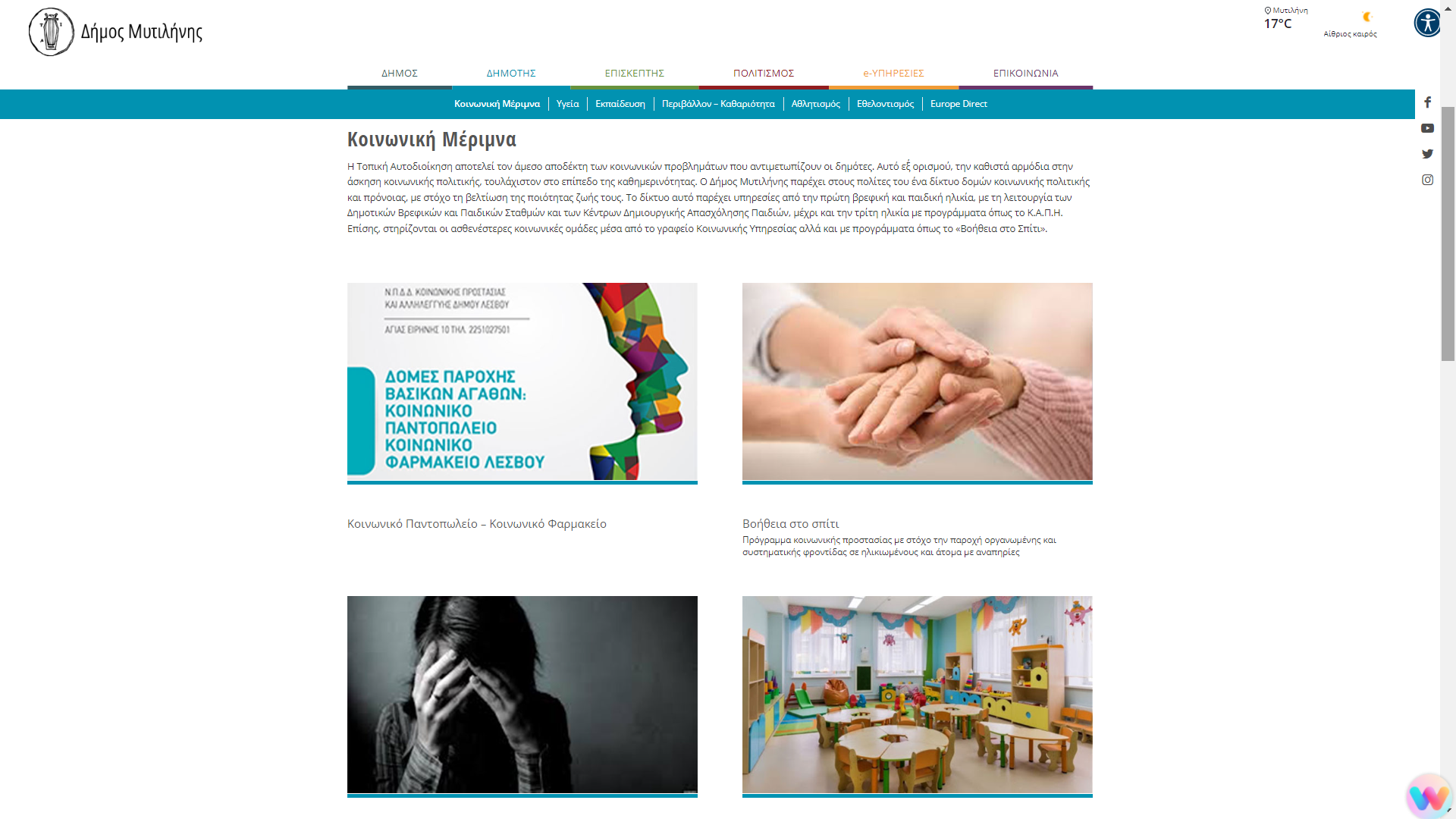 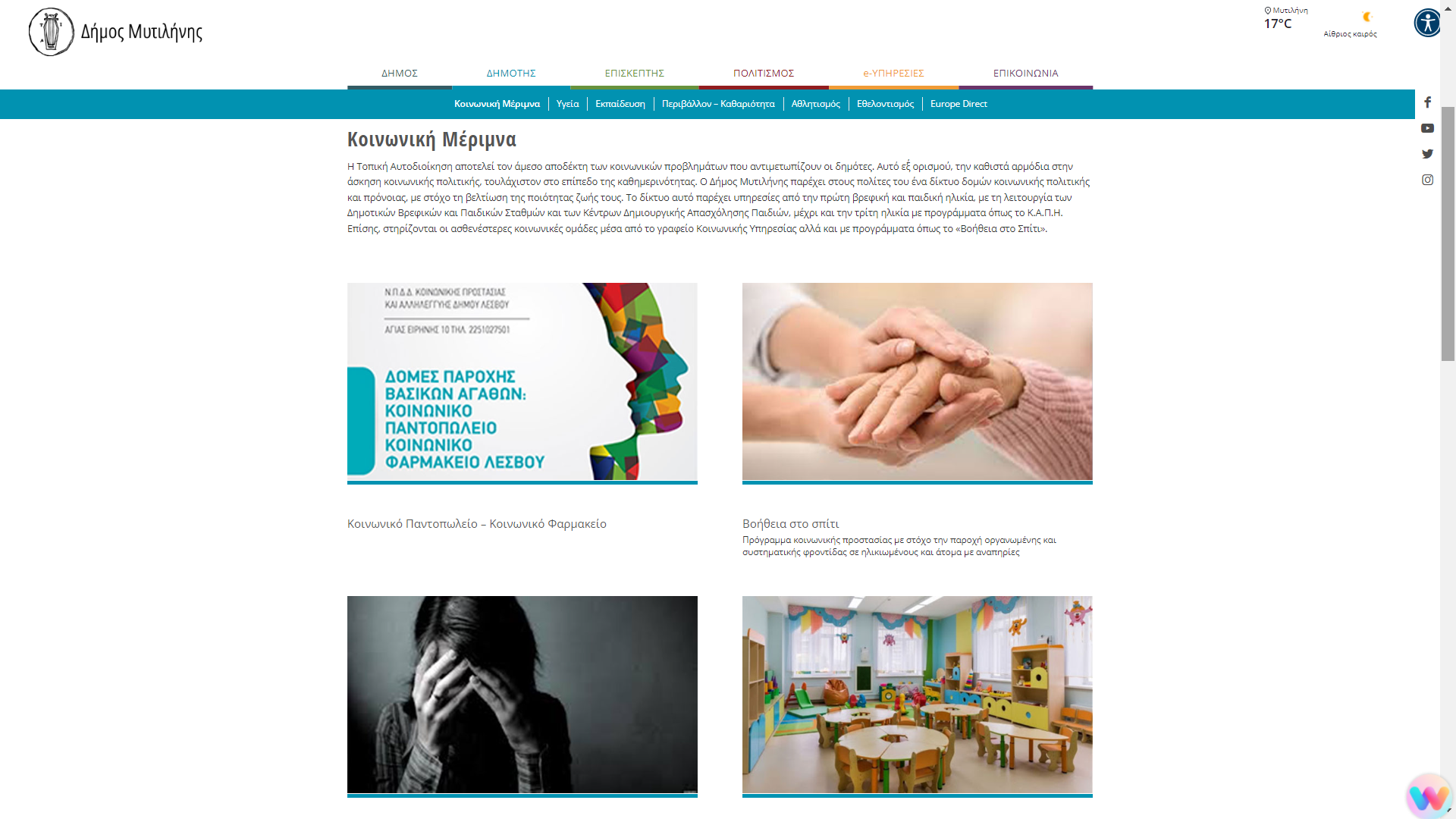 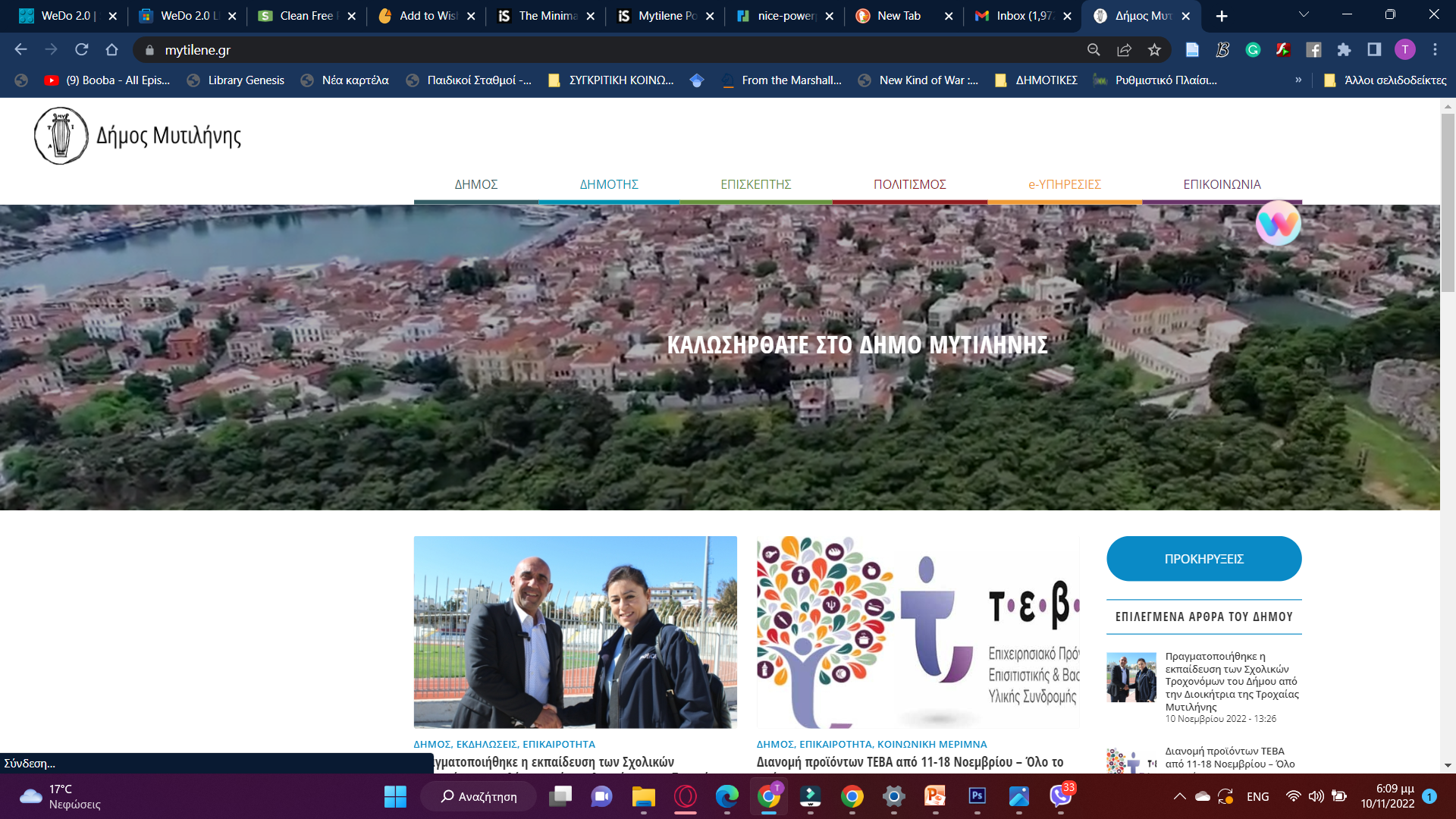 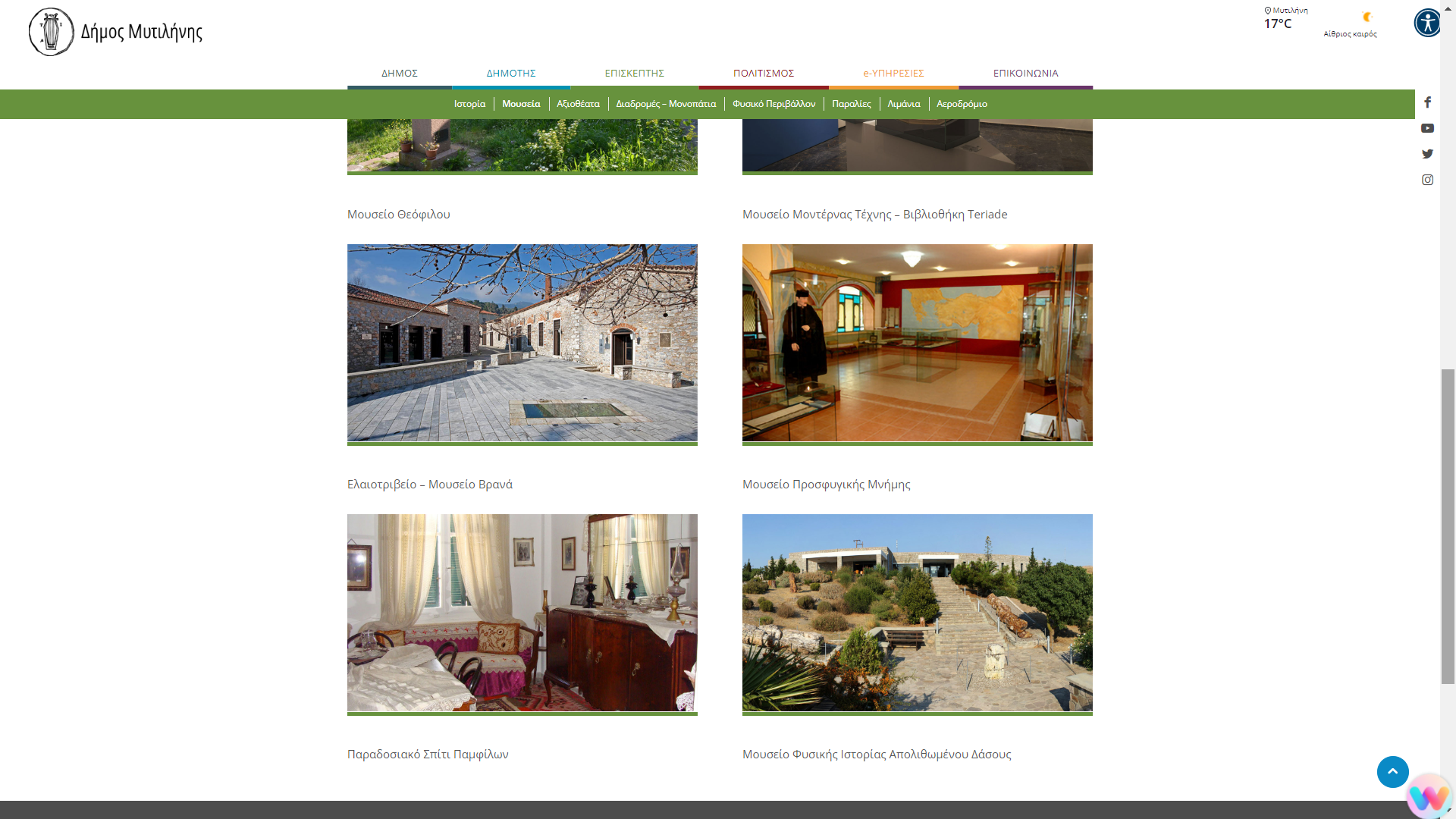 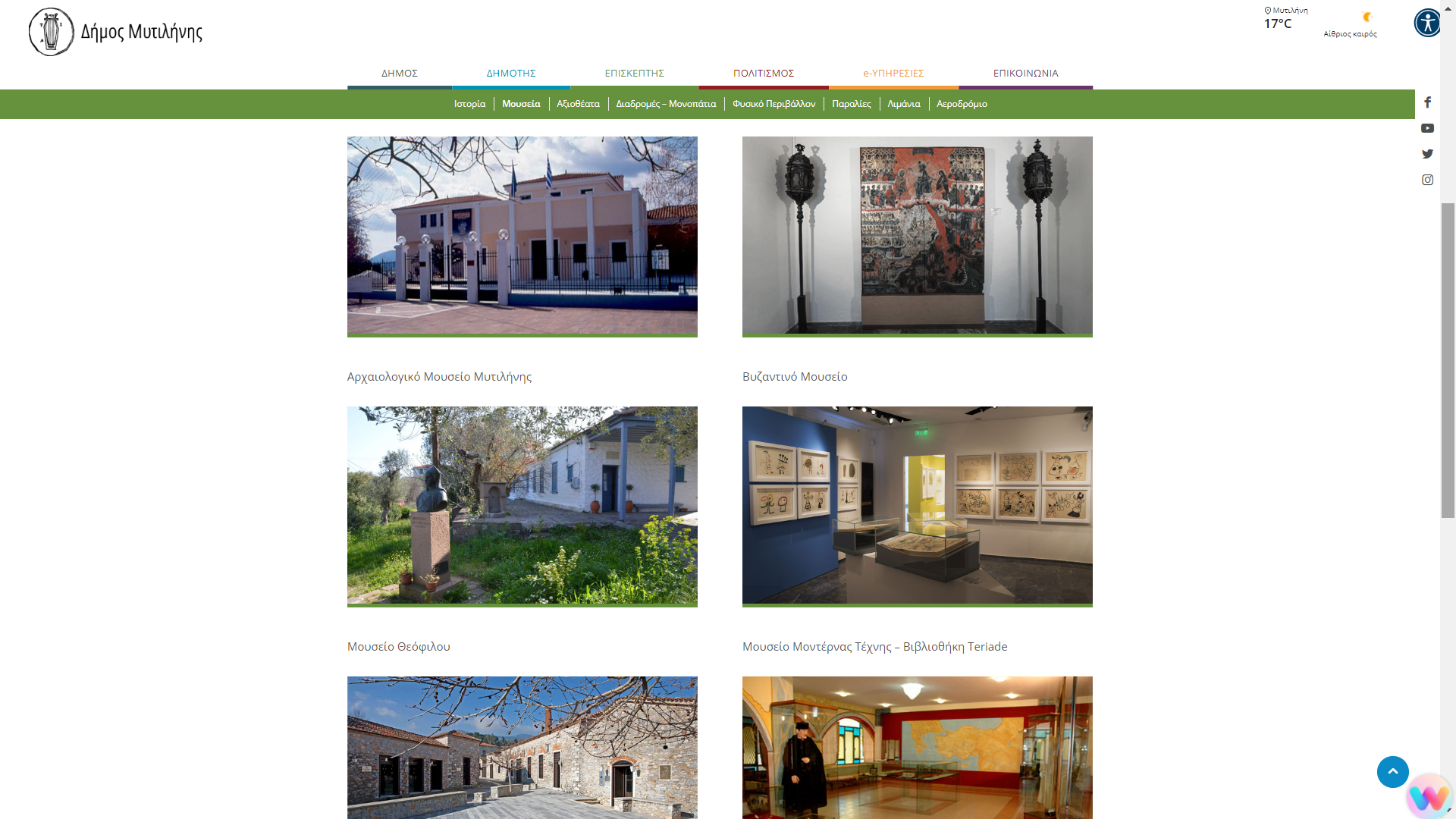 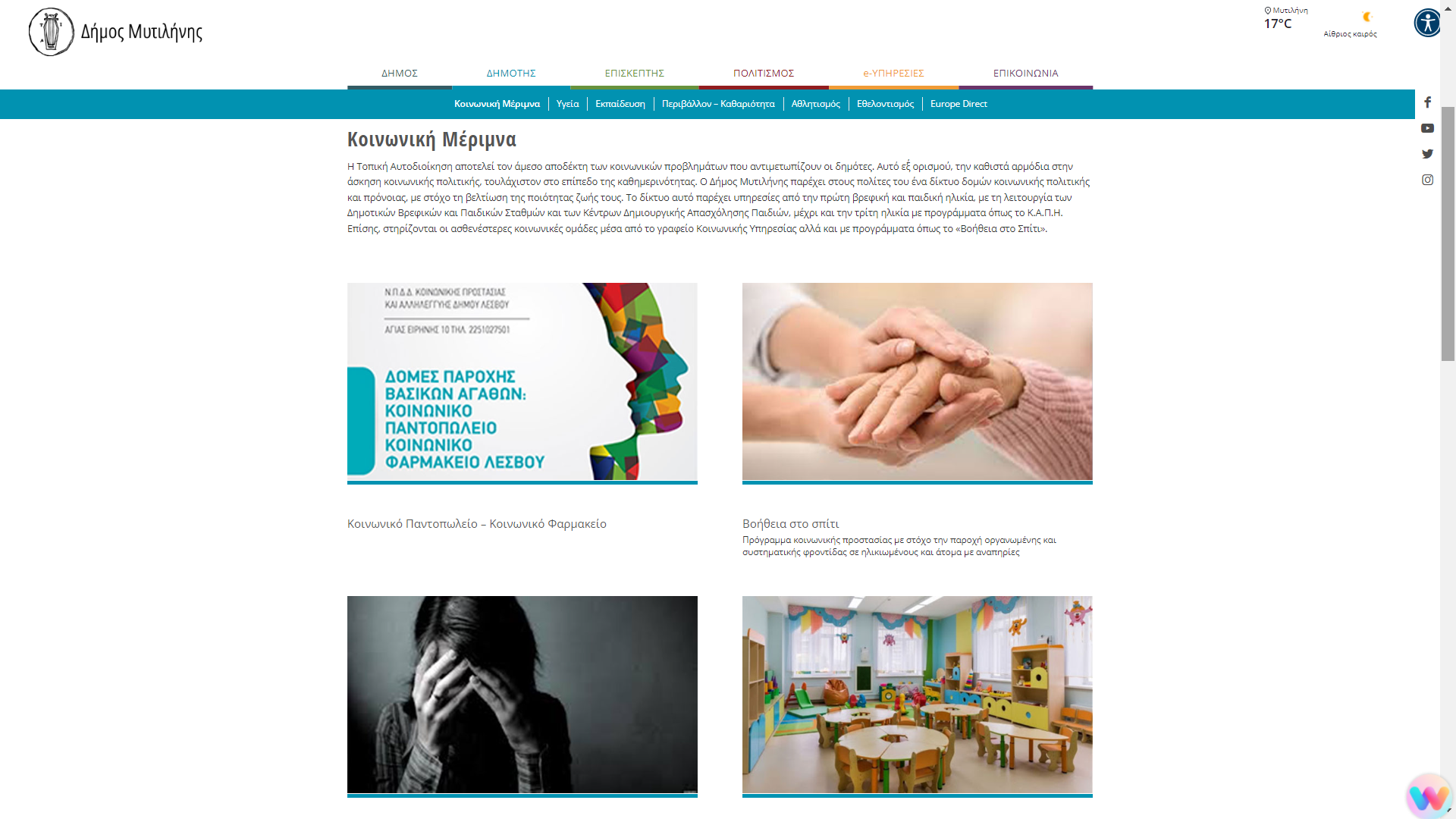 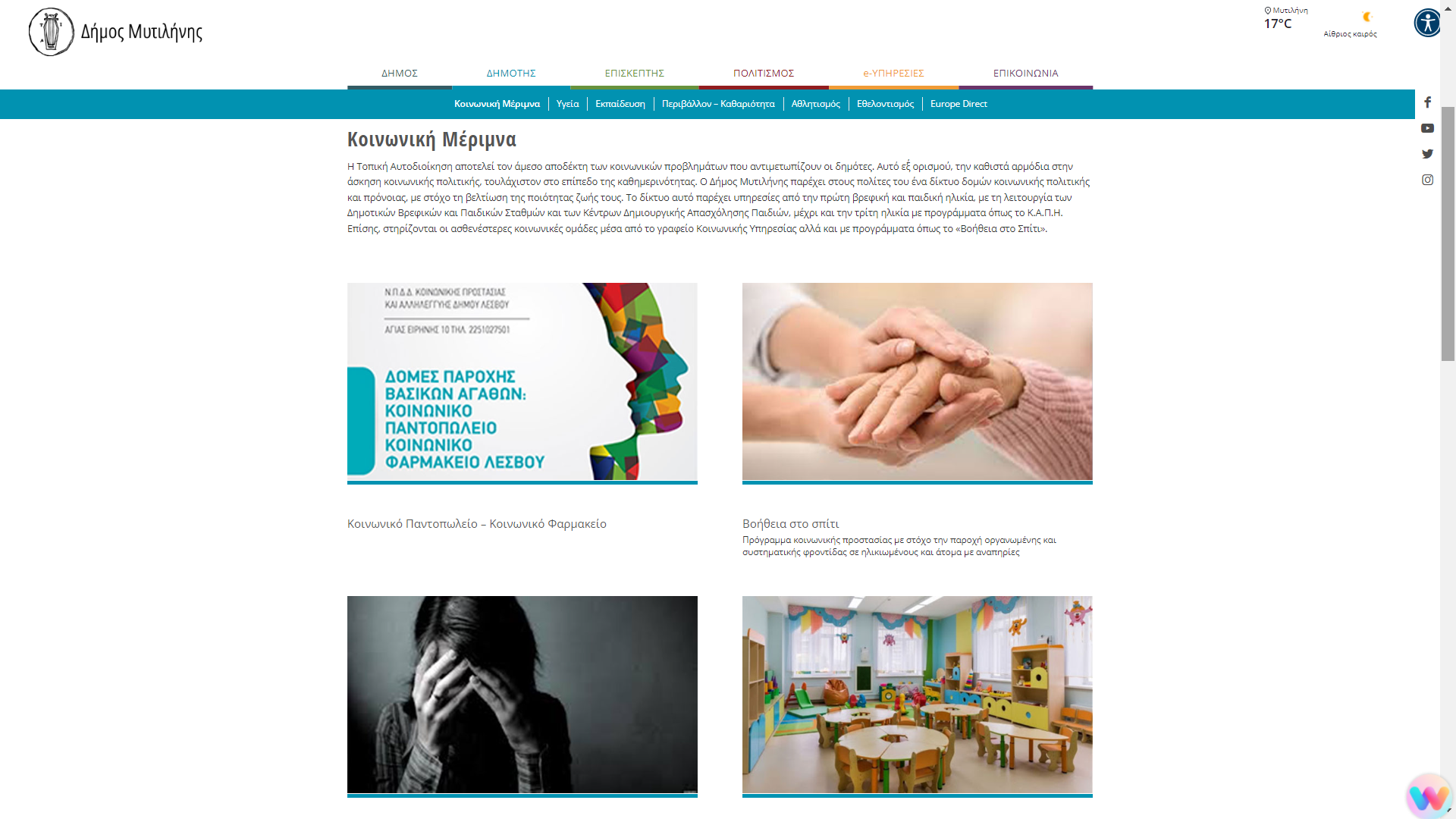 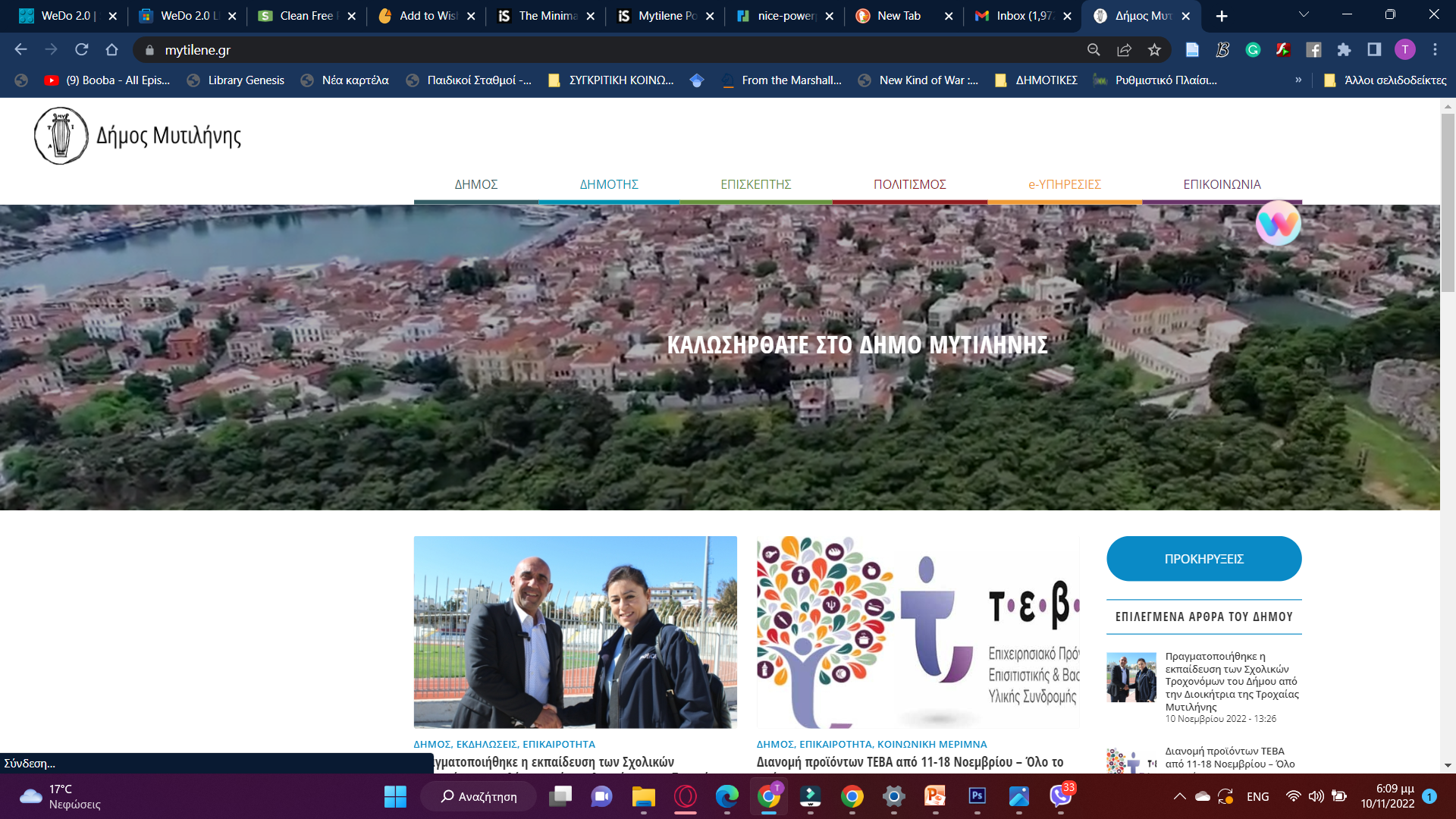 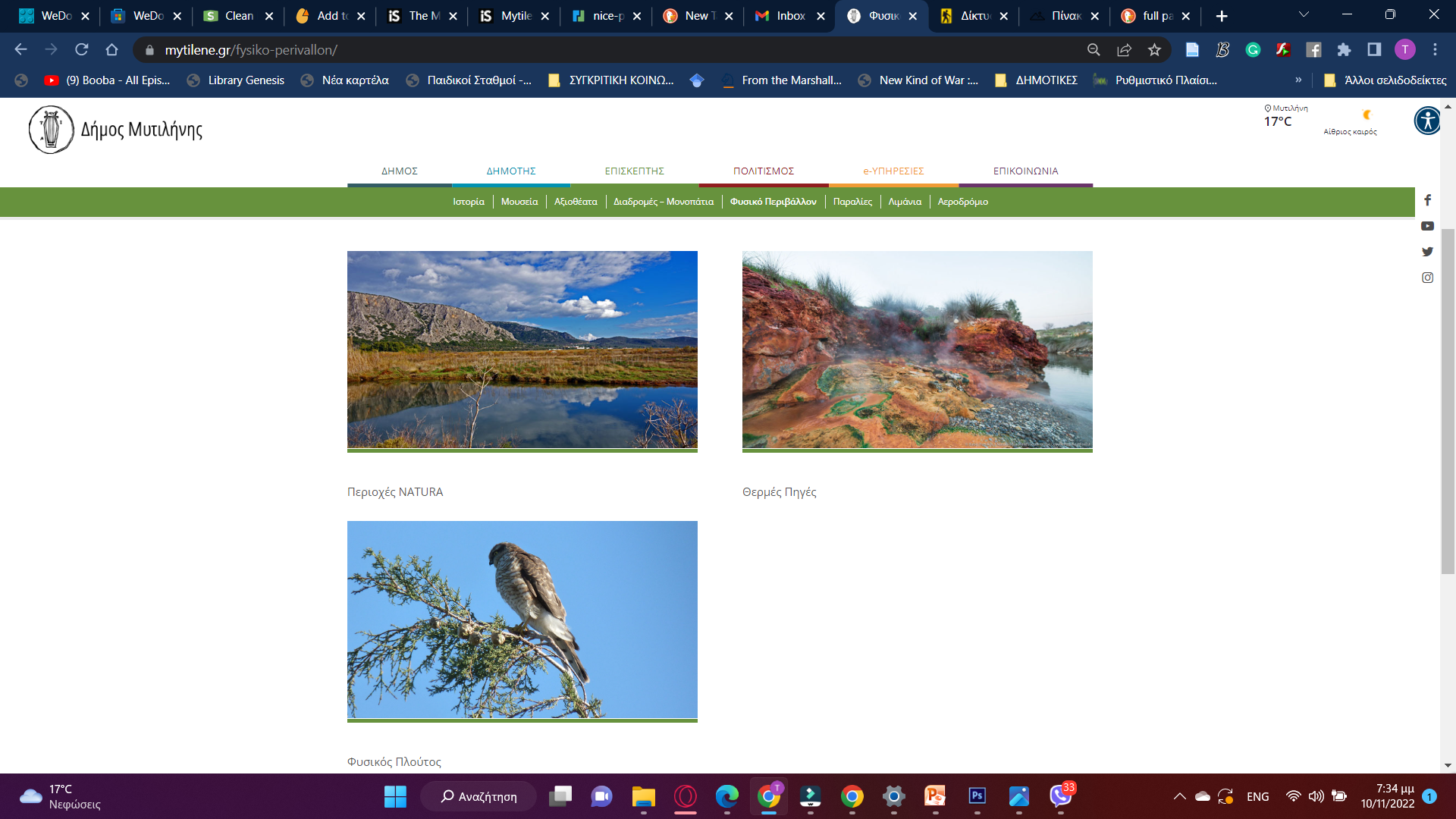 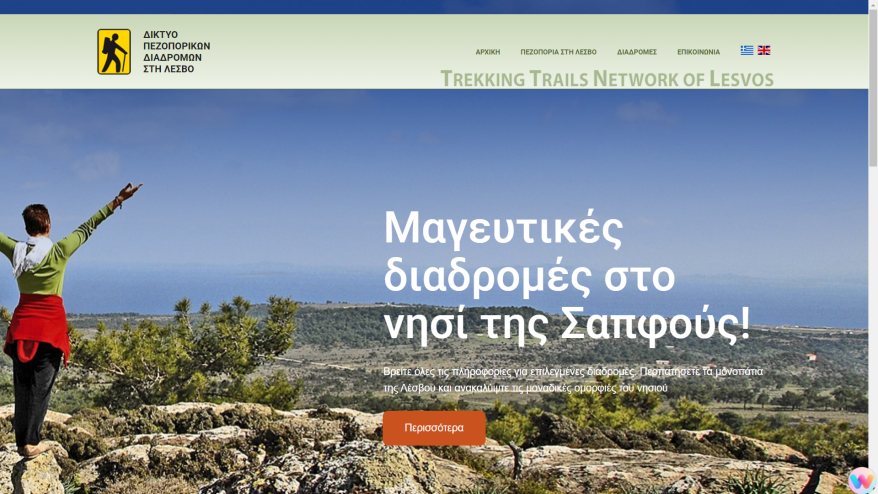 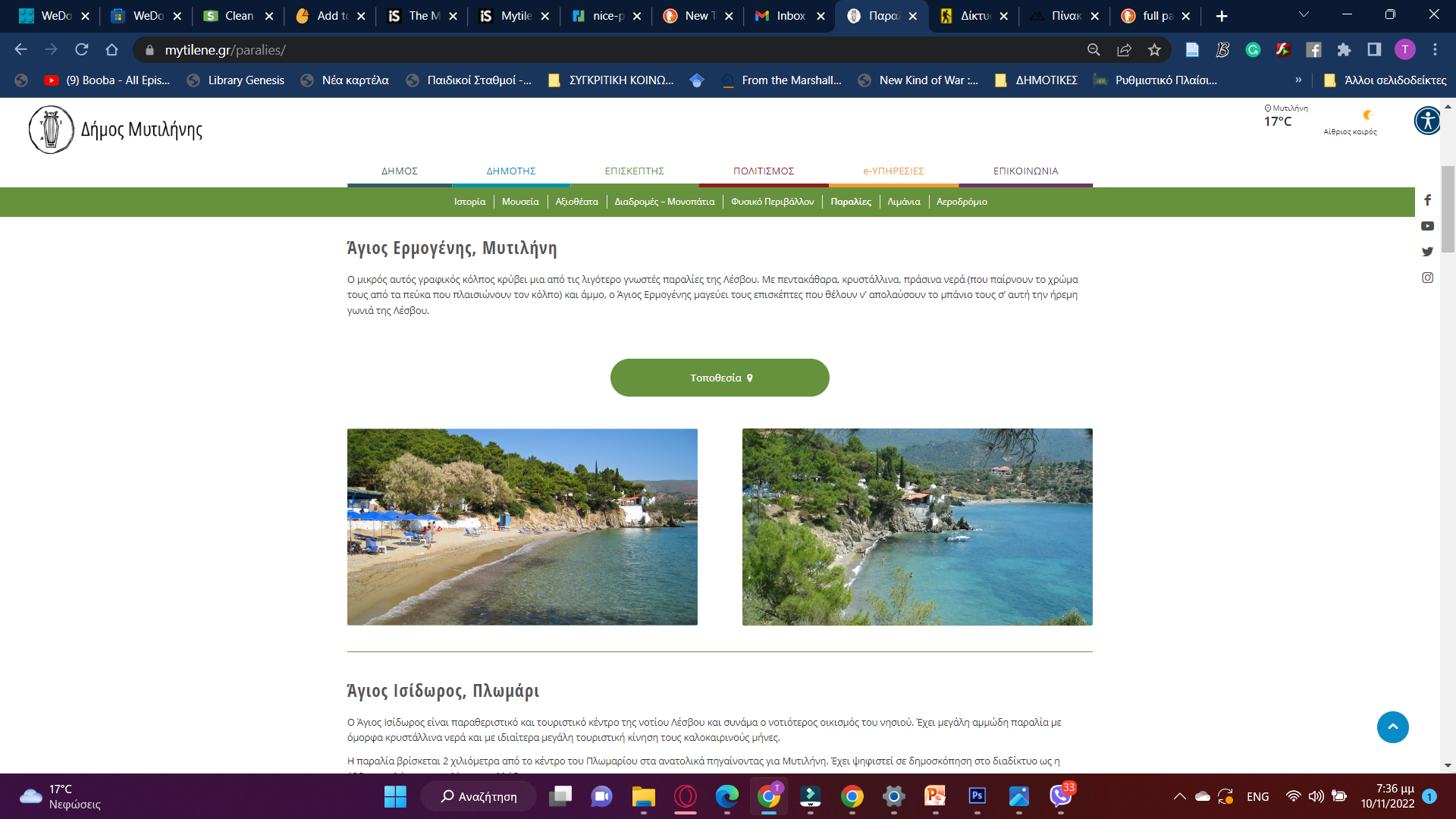 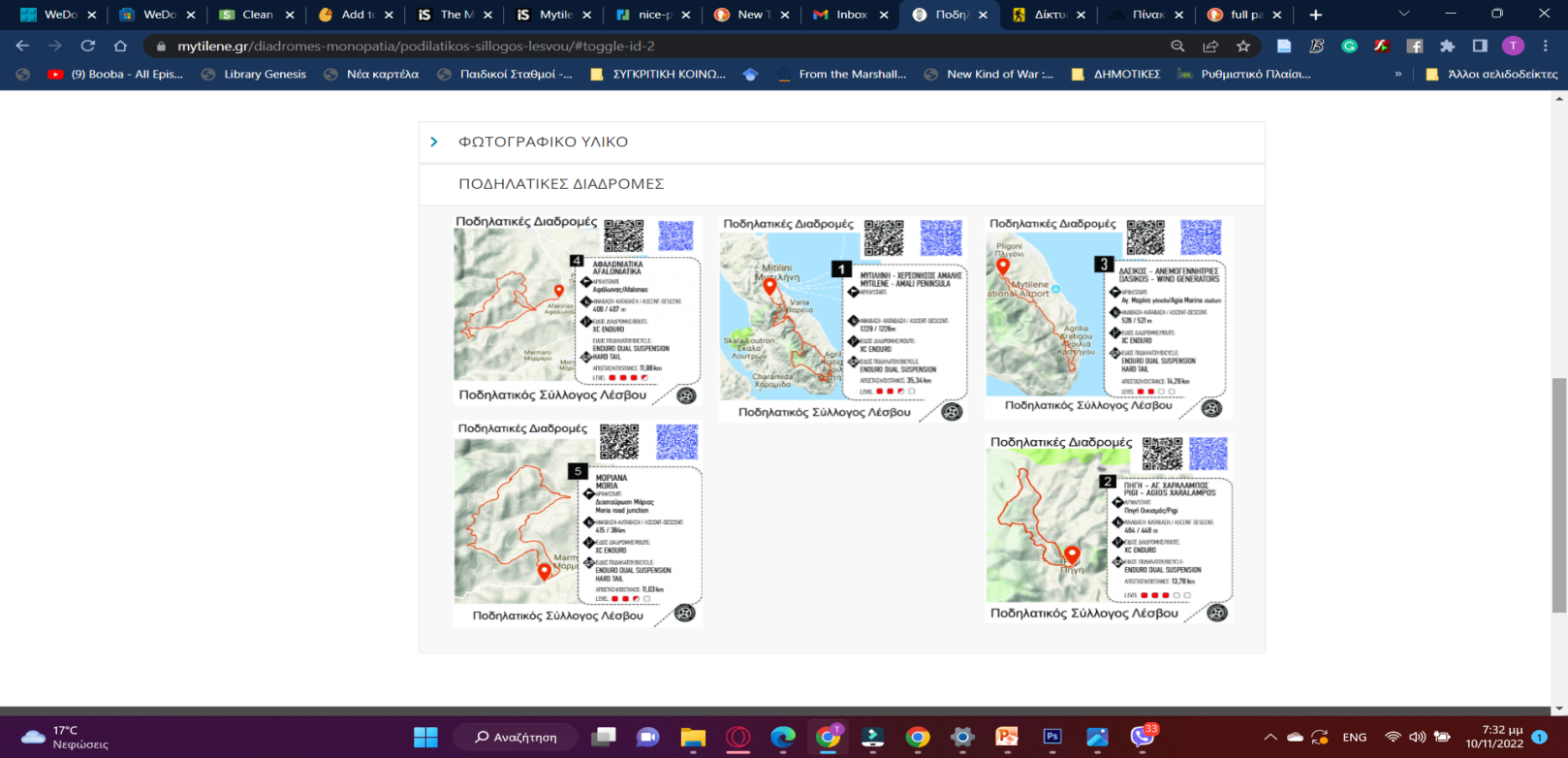 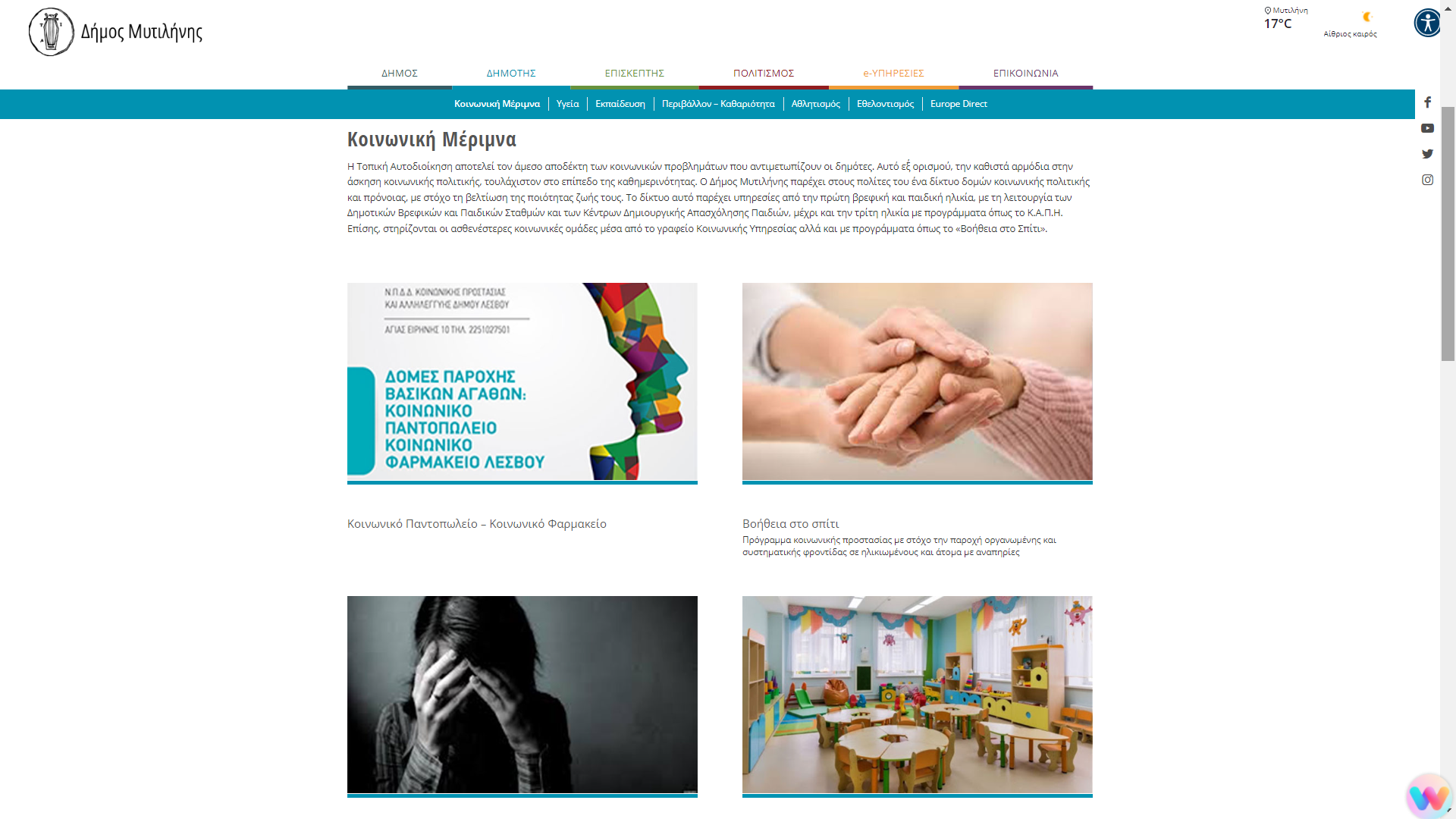 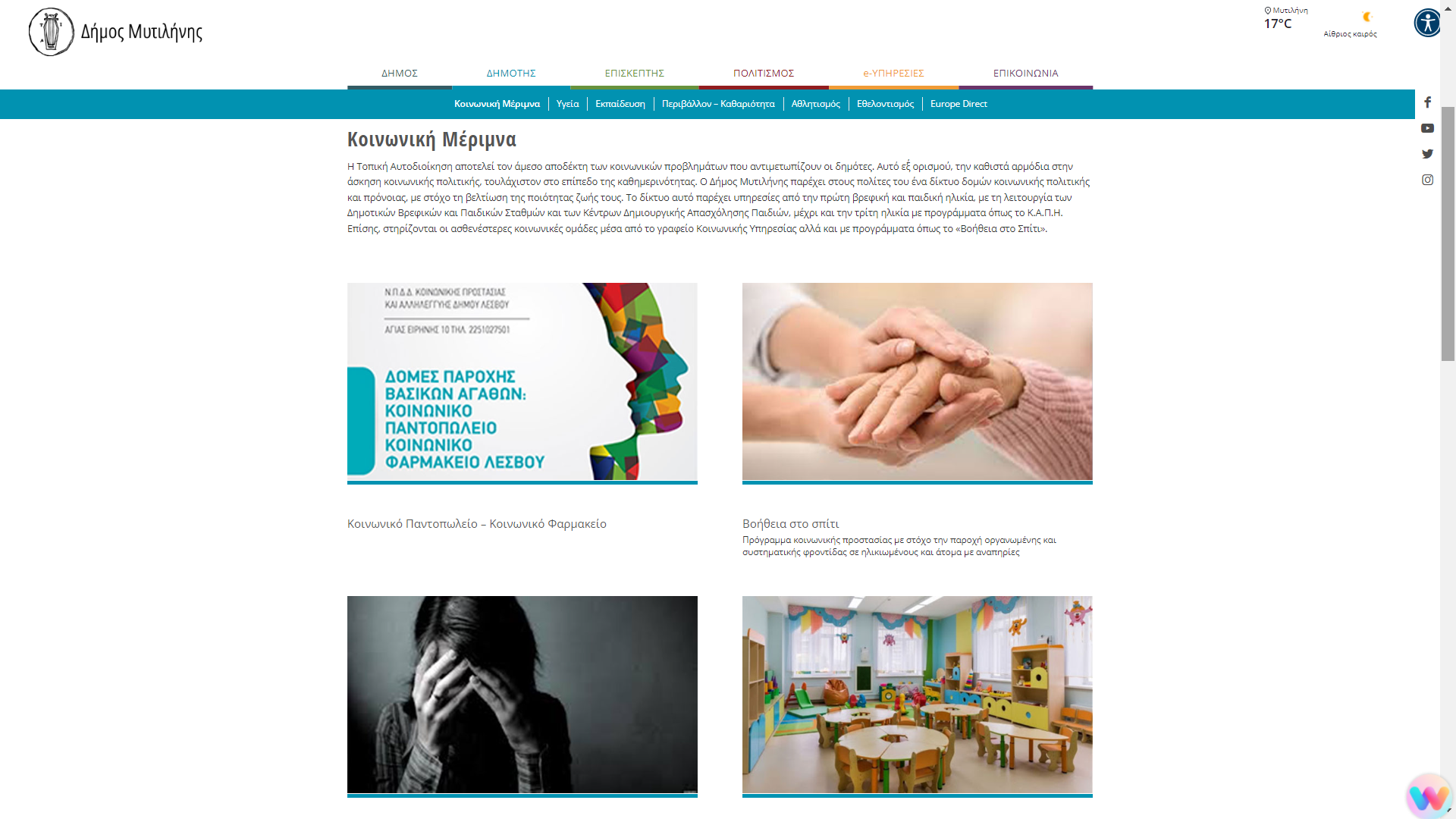 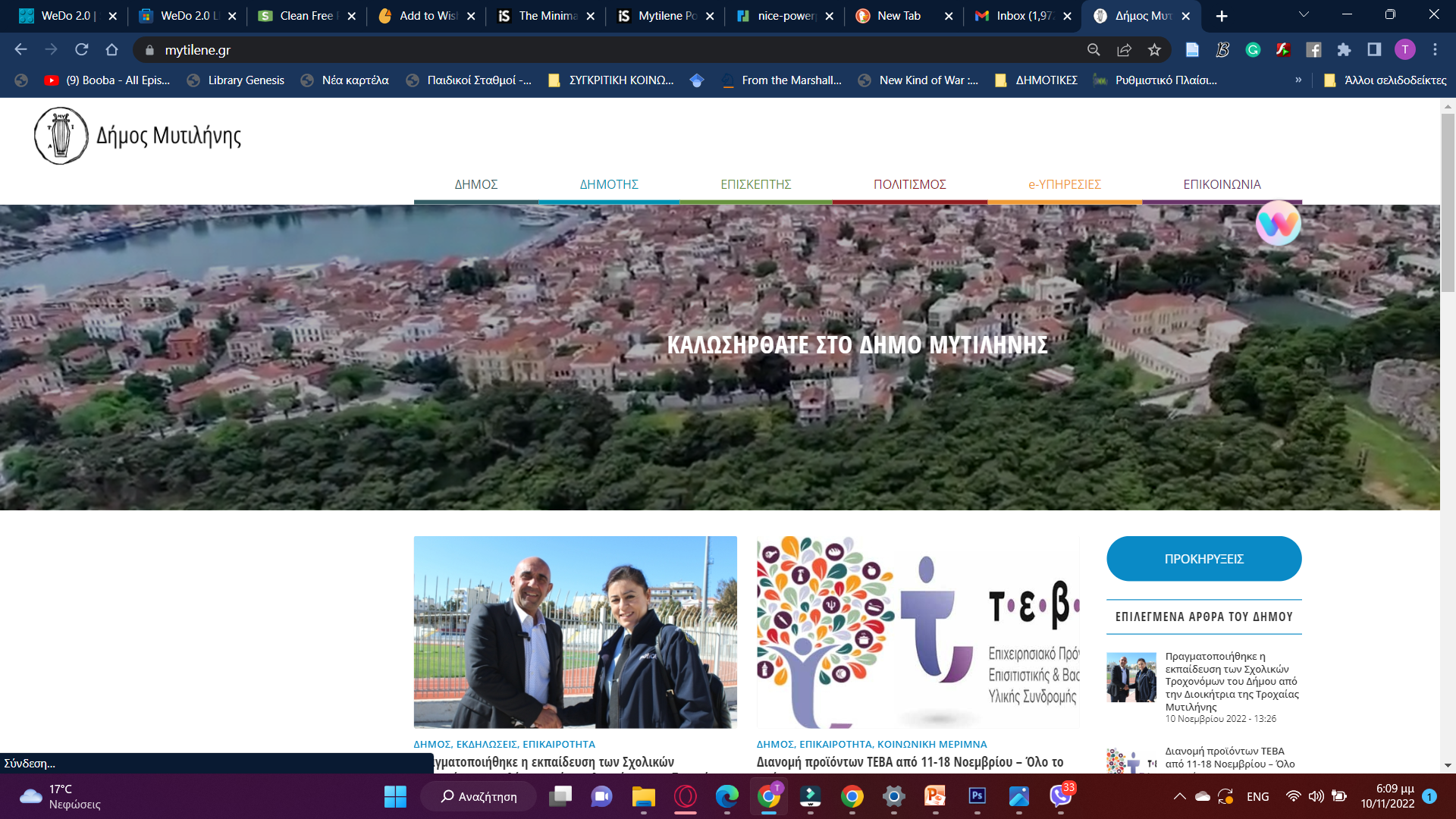 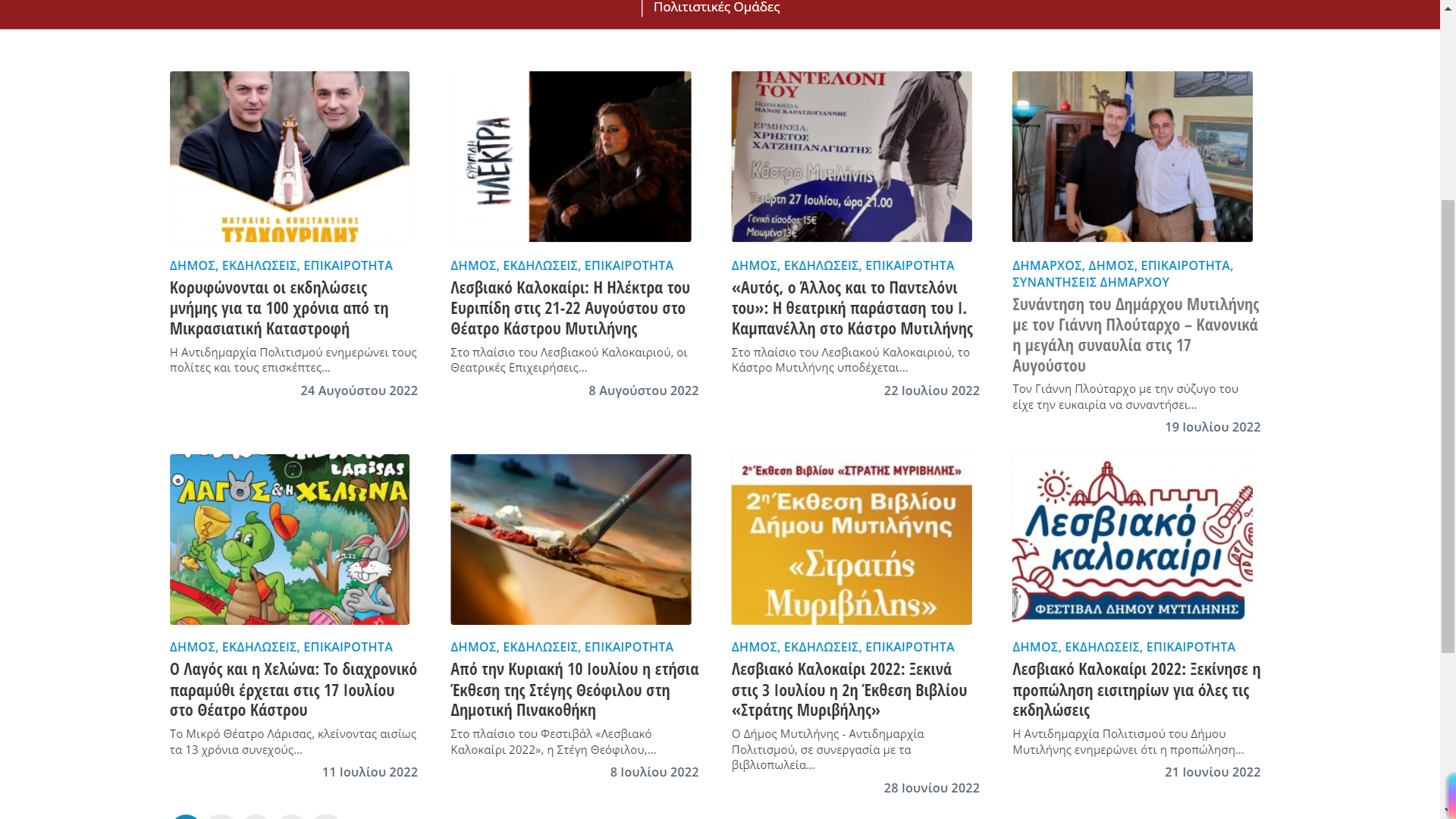 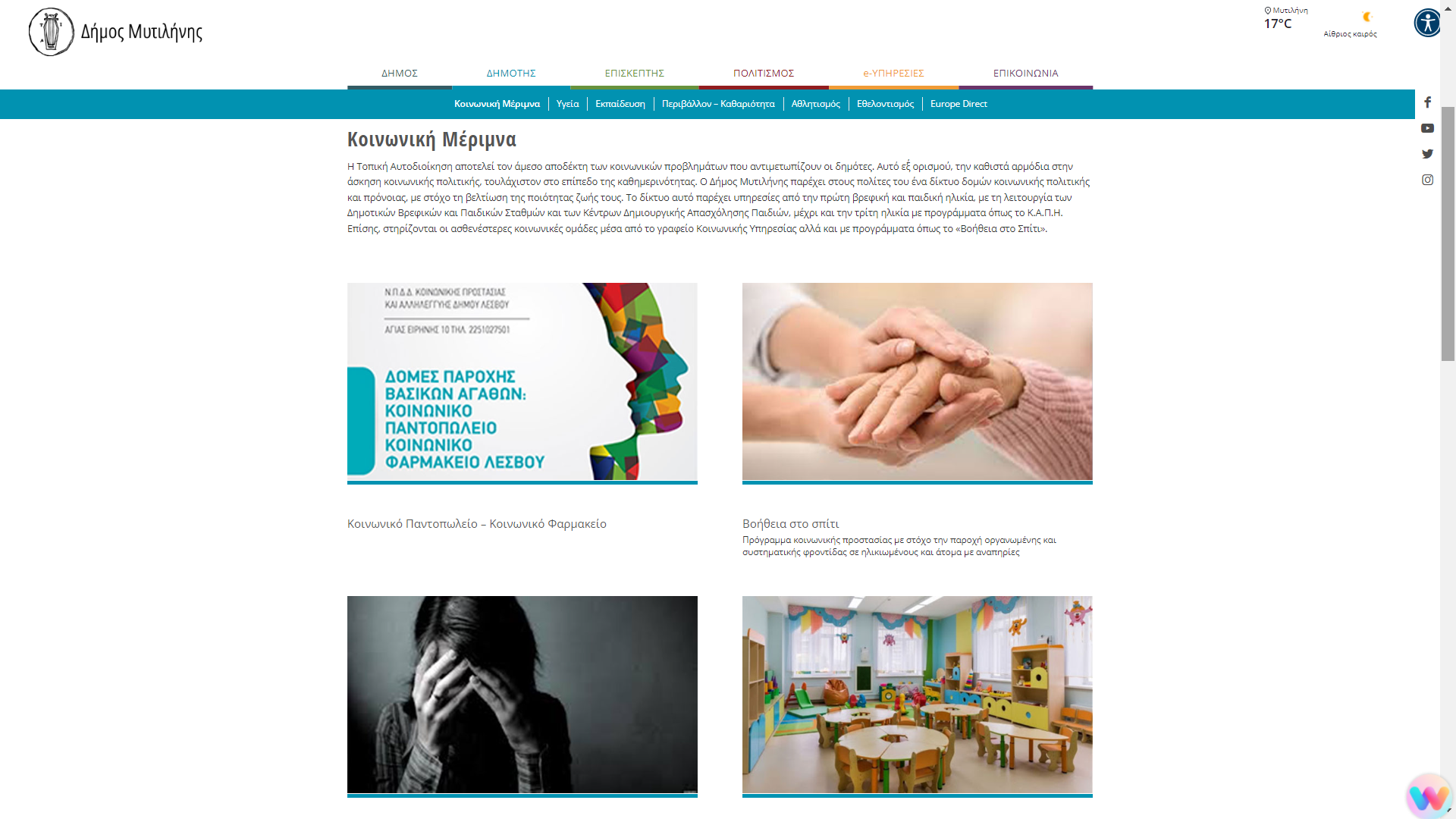 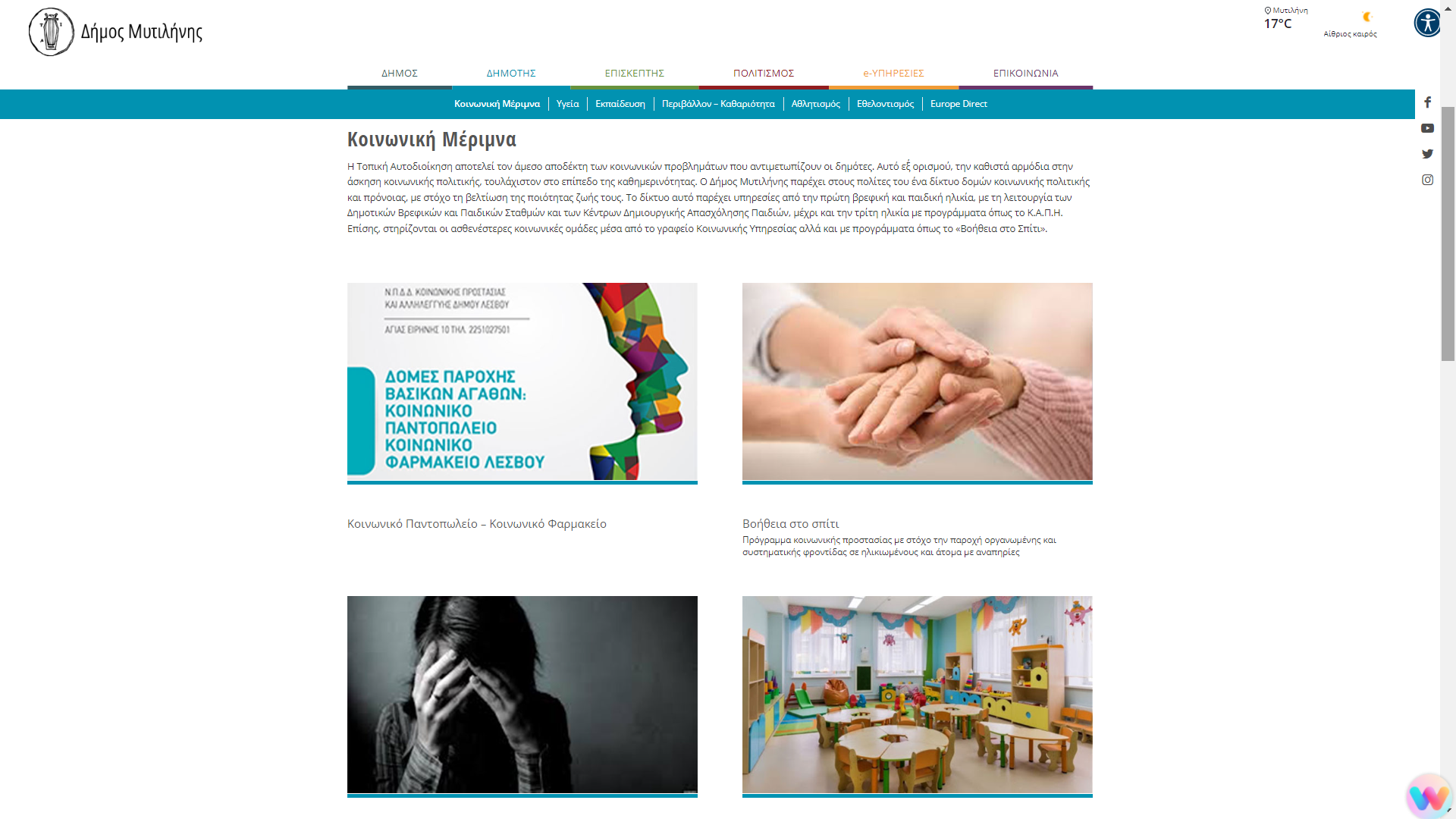 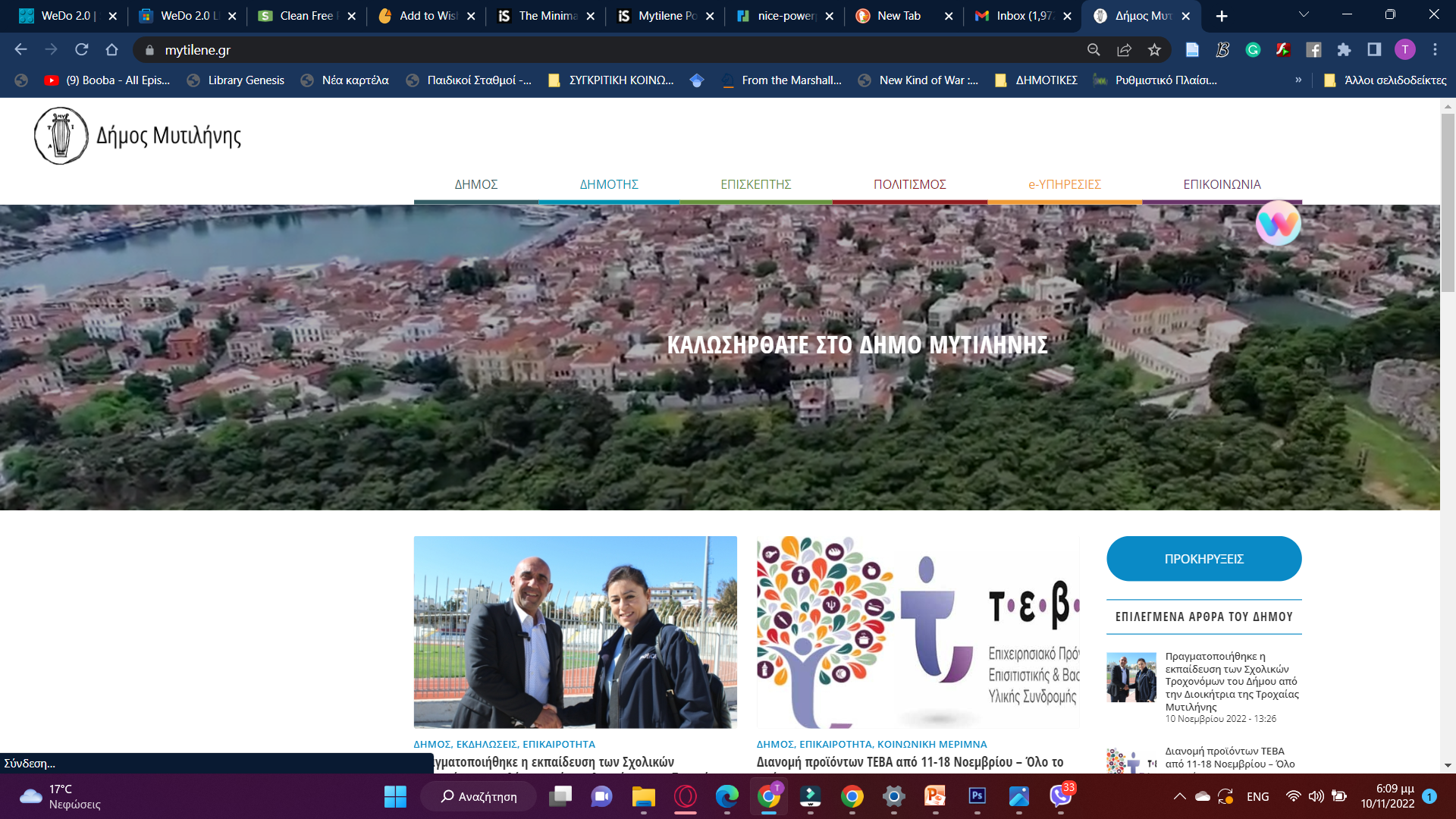 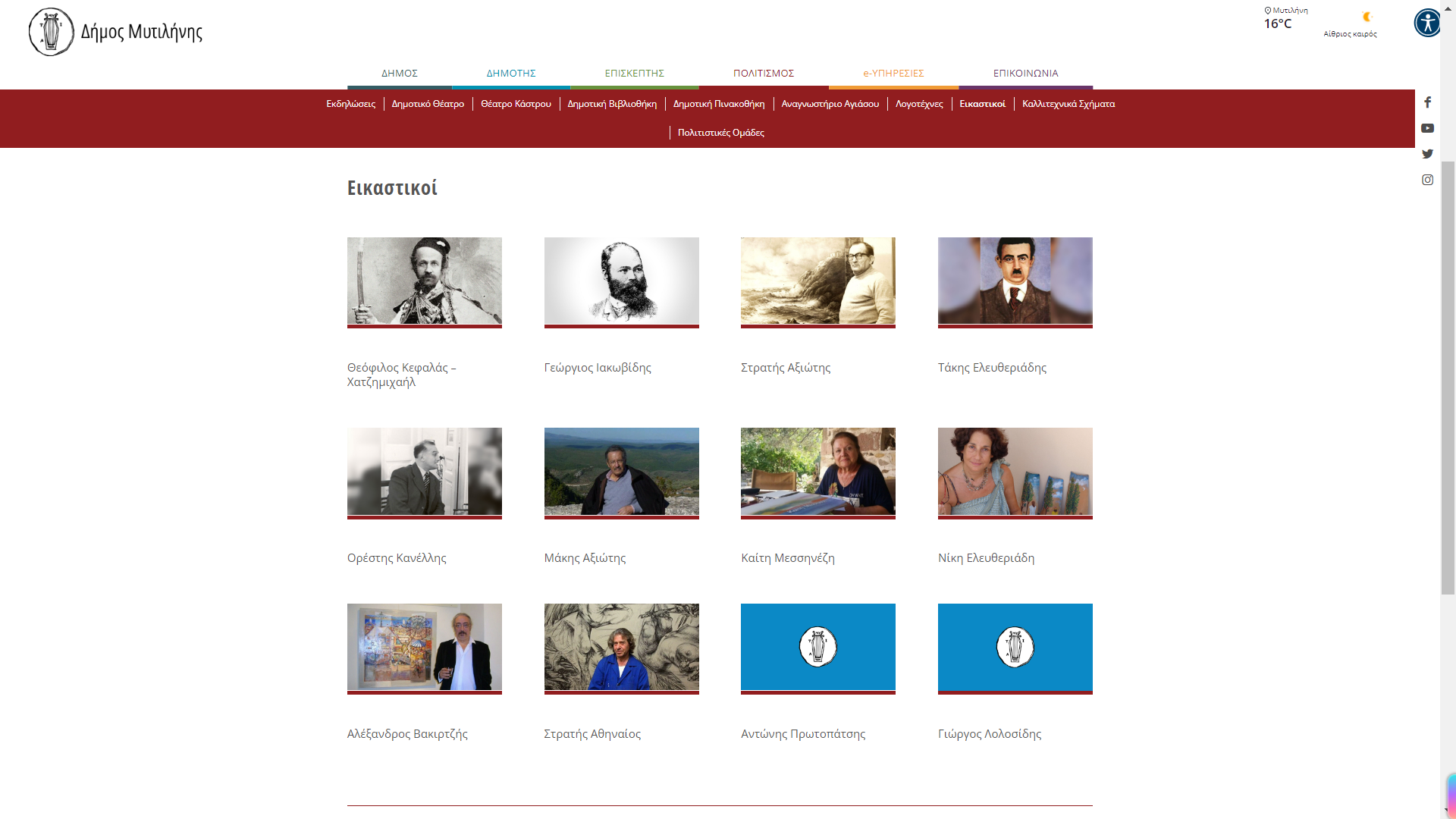 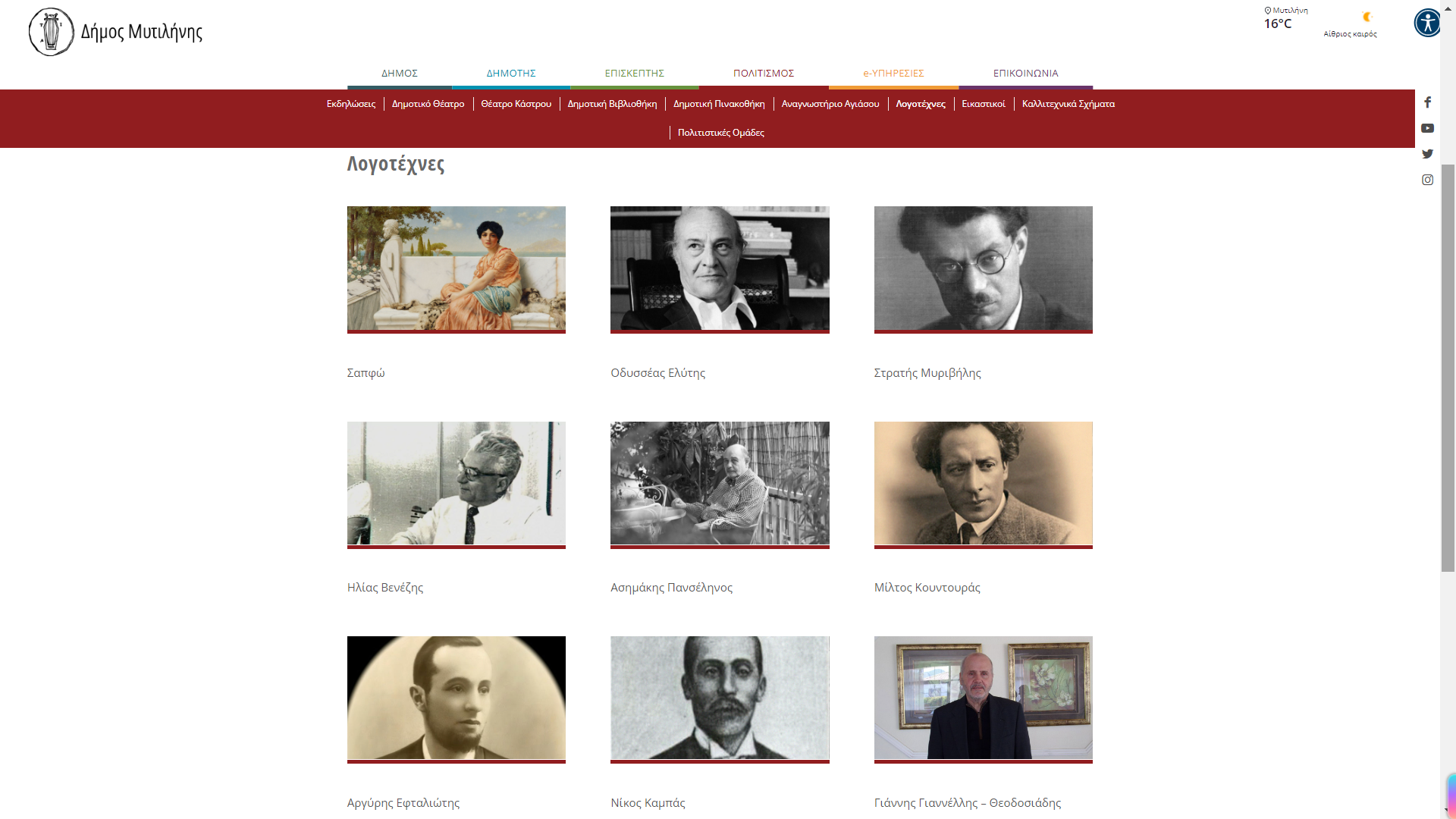 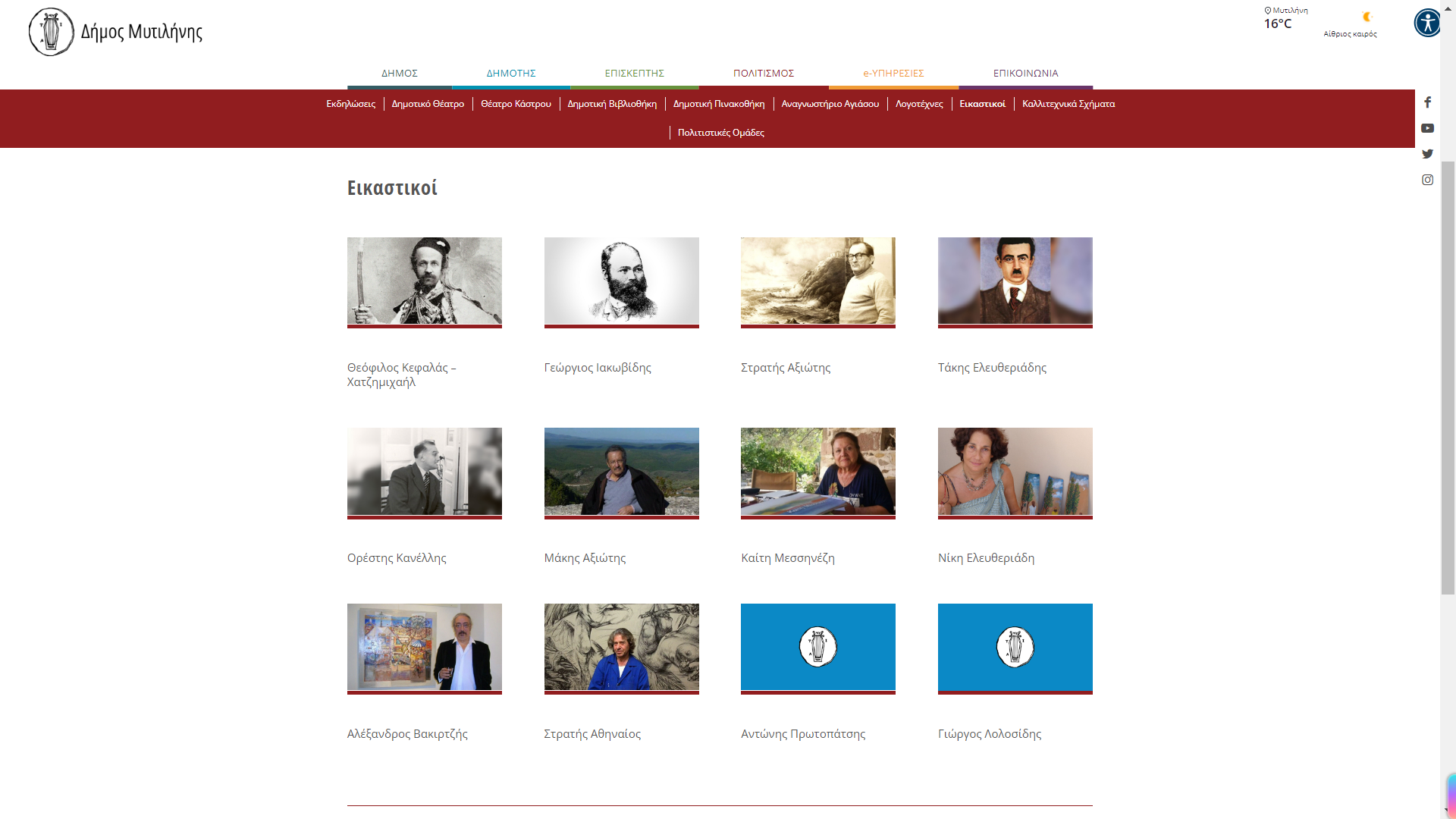 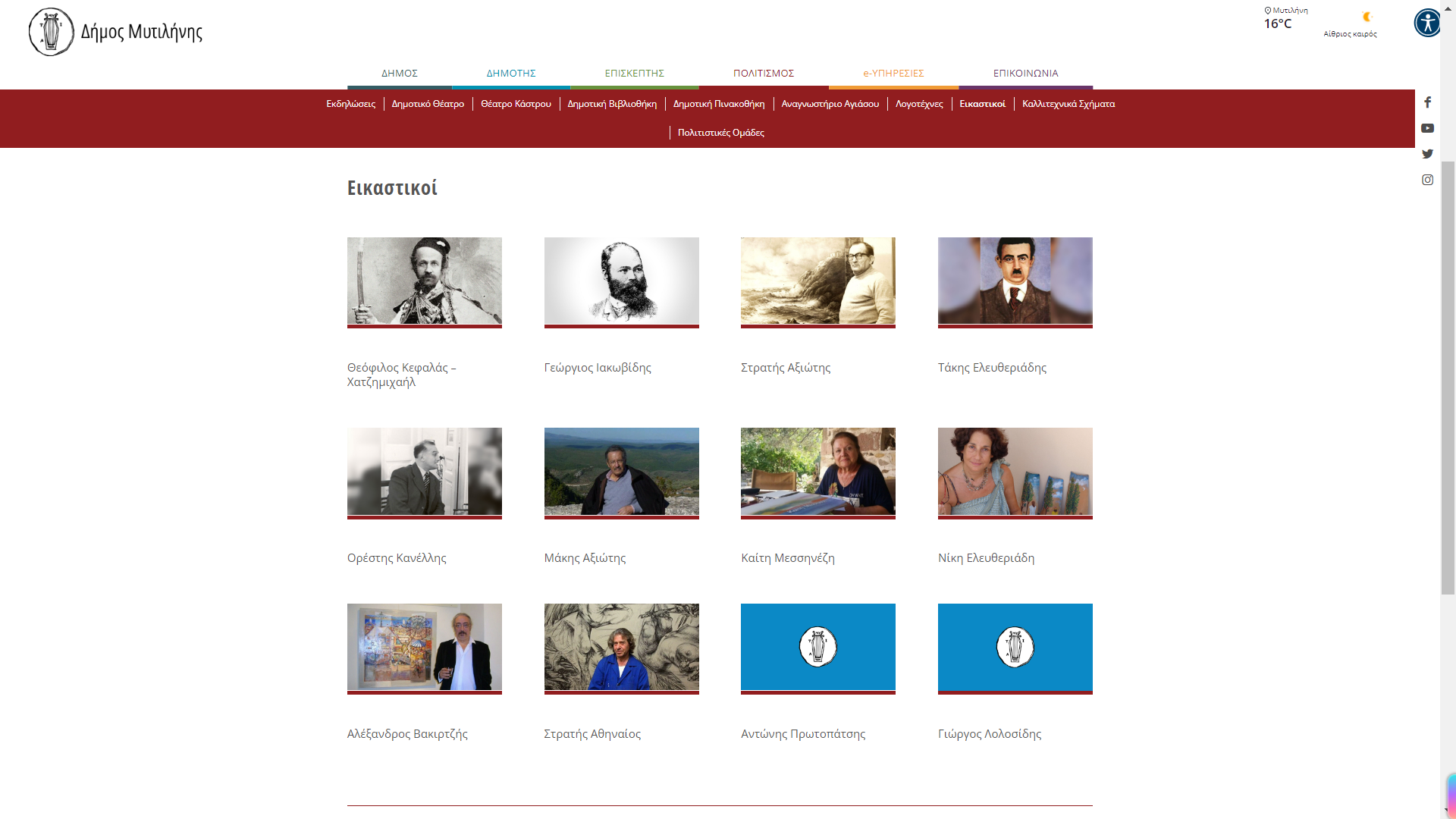 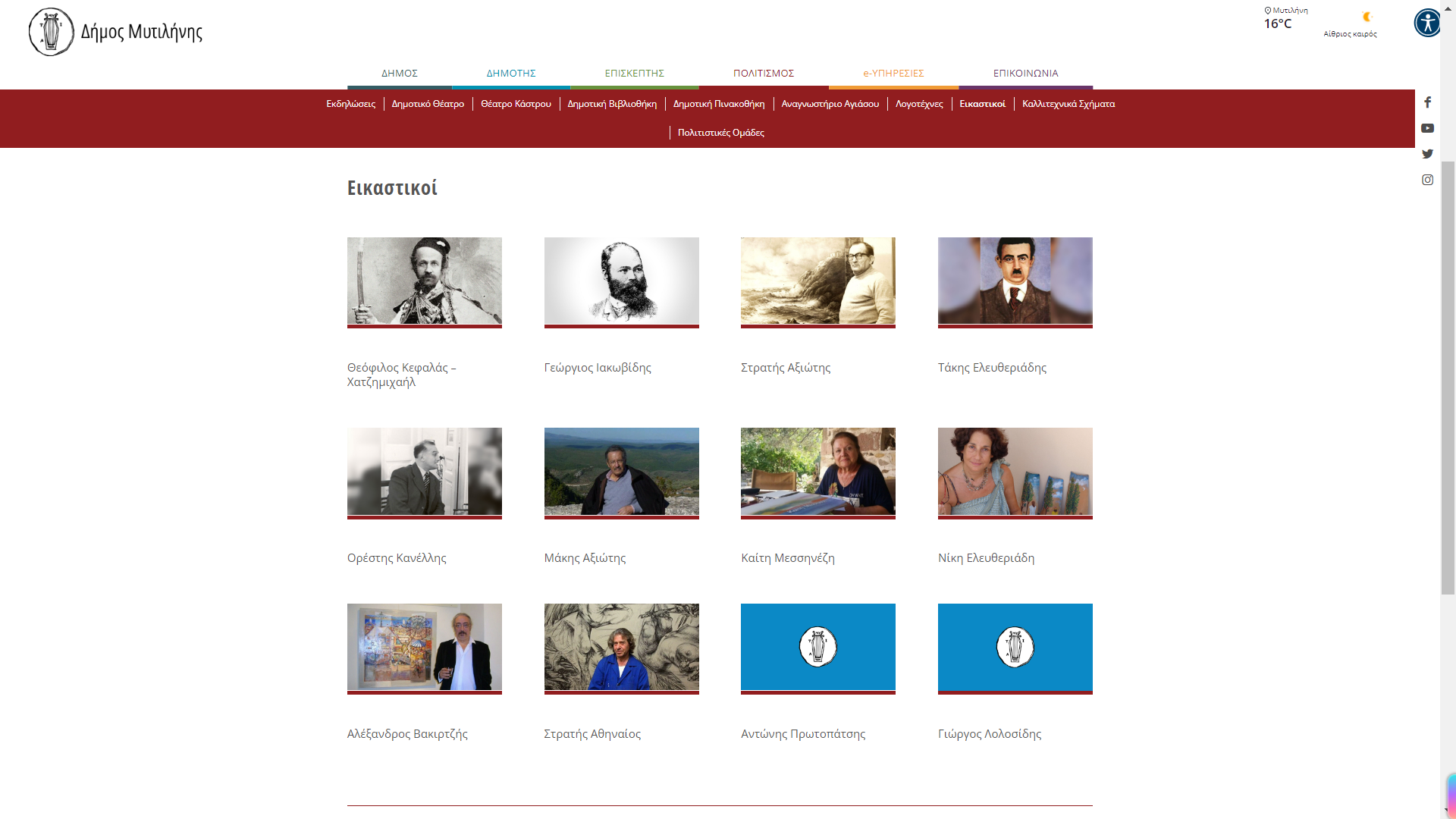 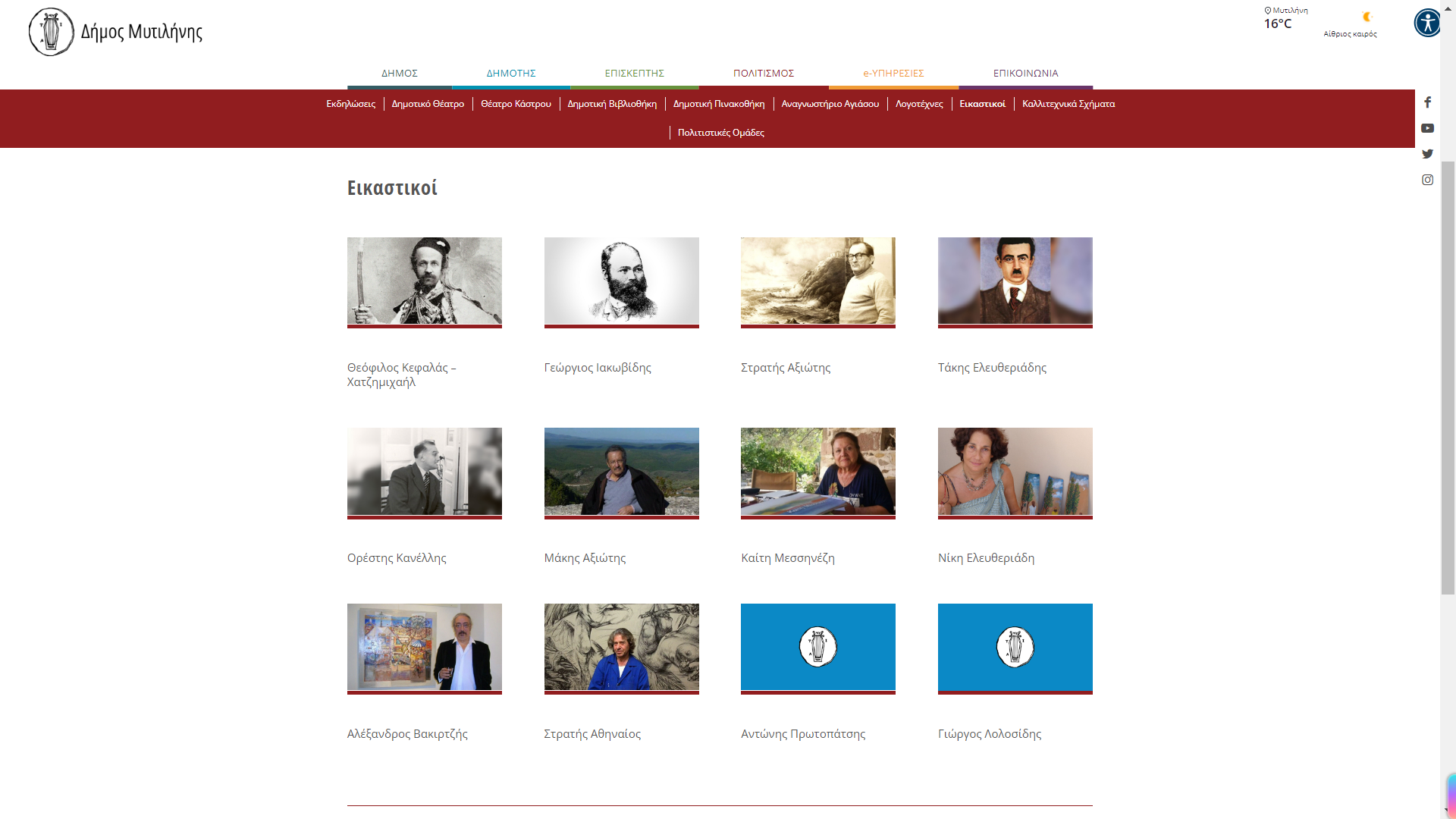 Σε 18 μήνες μας είδαν περίπου 120.000 άνθρωποι, κάτι λιγότερο από 2 φορές ο καθένας
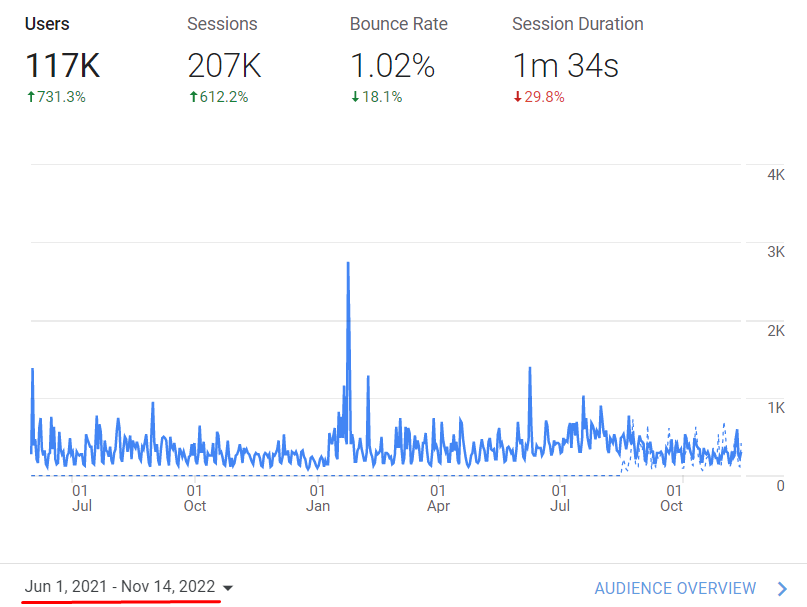 Έρχονται συνεχώς νέοι επισκέπτες
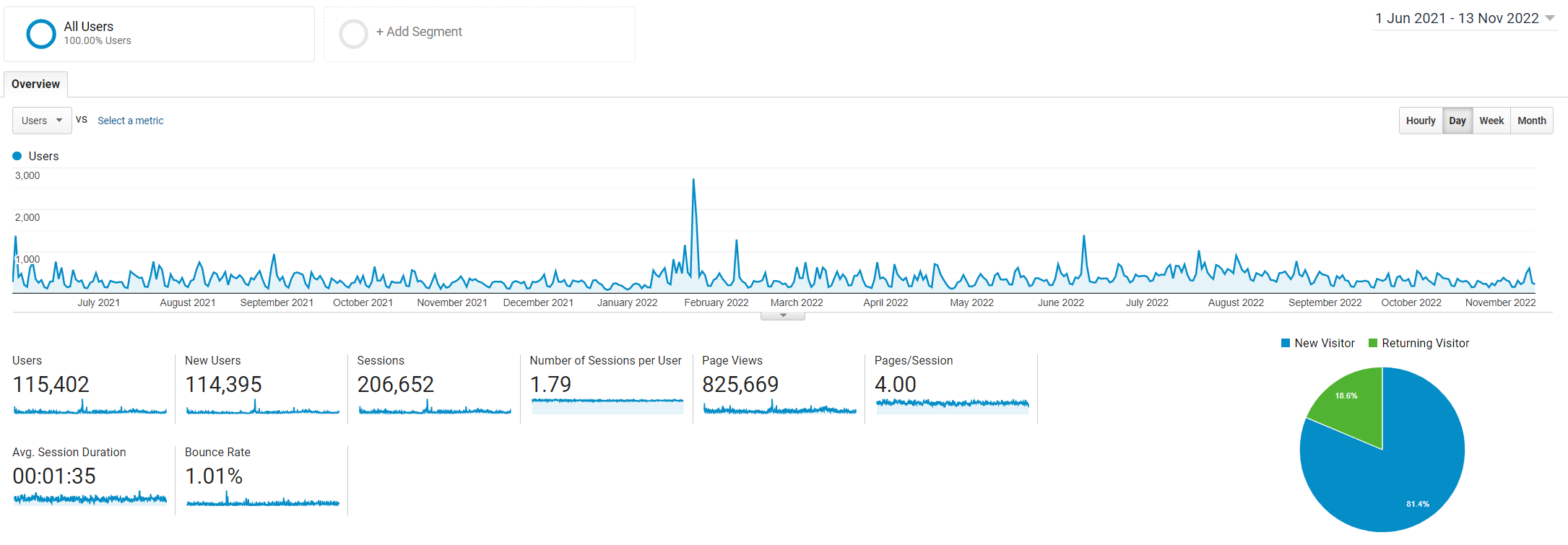 Συνολικές και Μοναδικές εμφανίσεις σελίδων
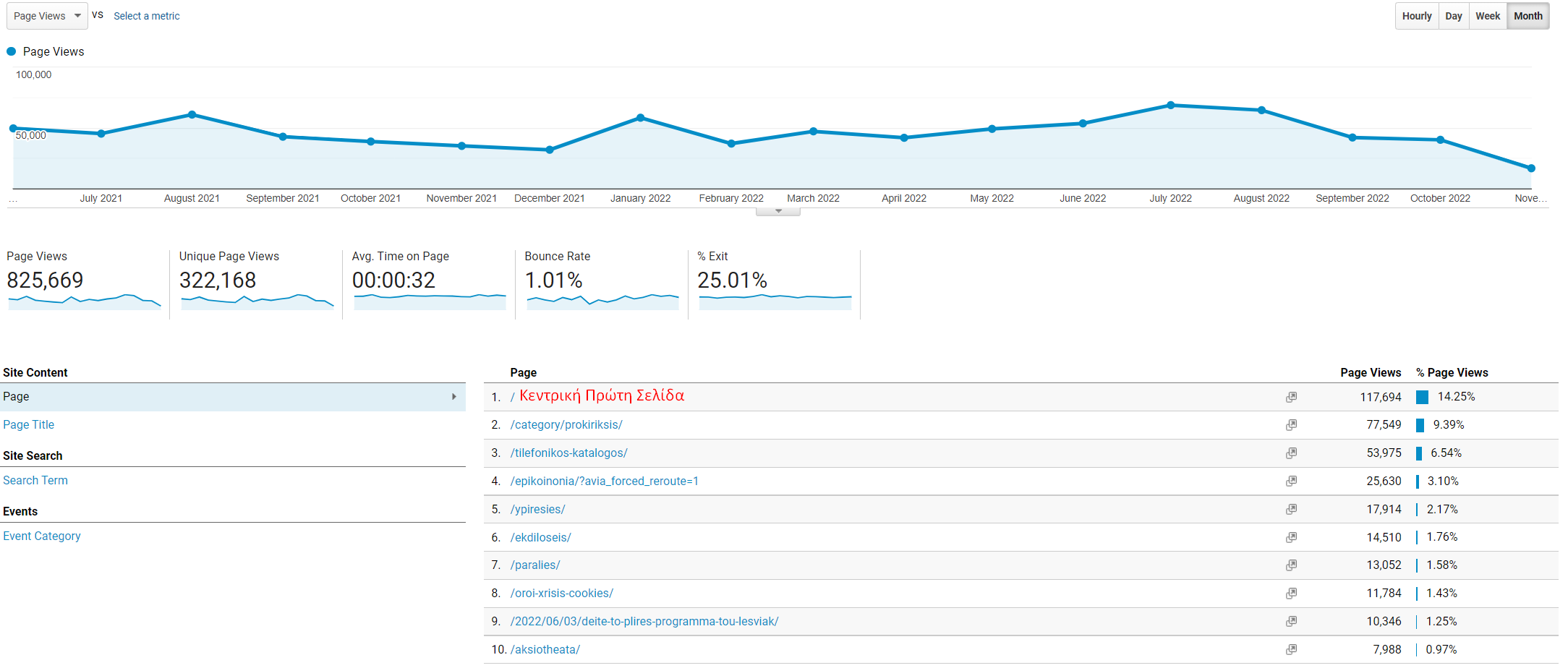 e-ΥΠΗΡΕΣΙΕΣ
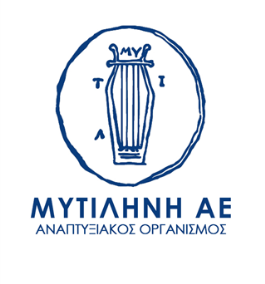 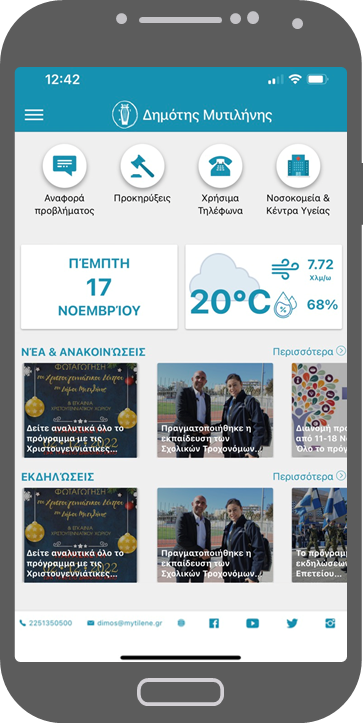 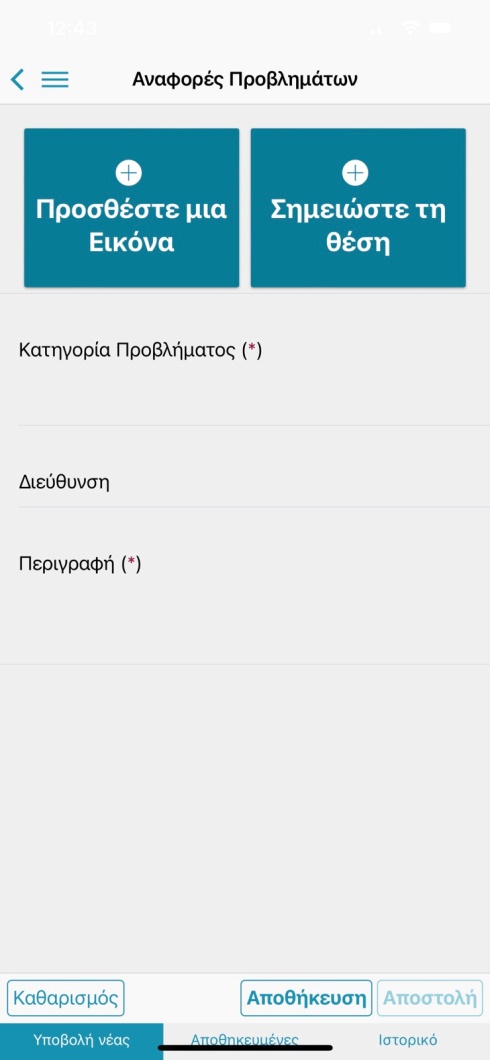 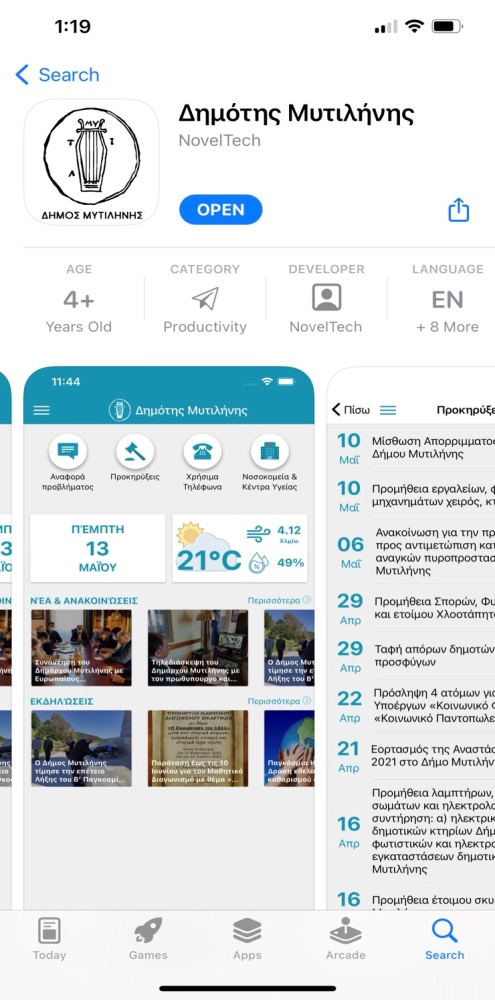 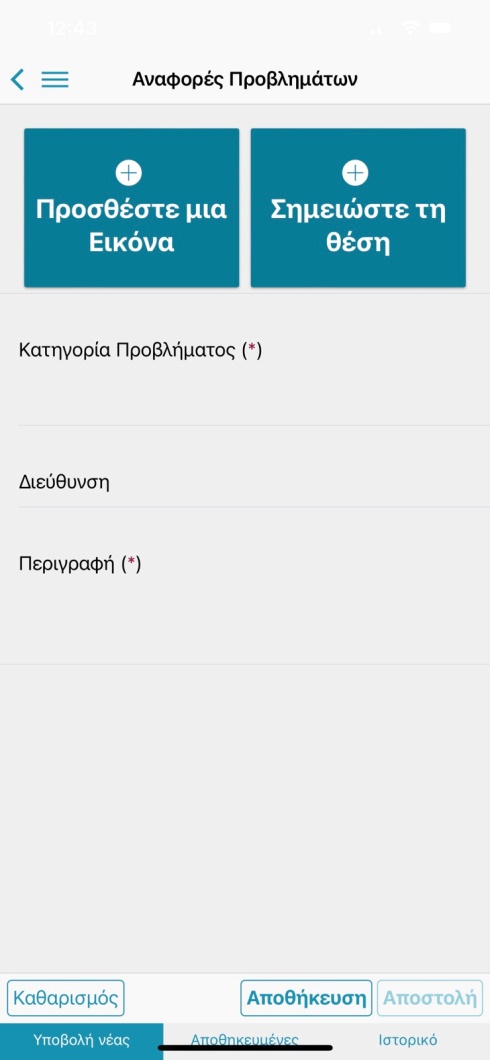 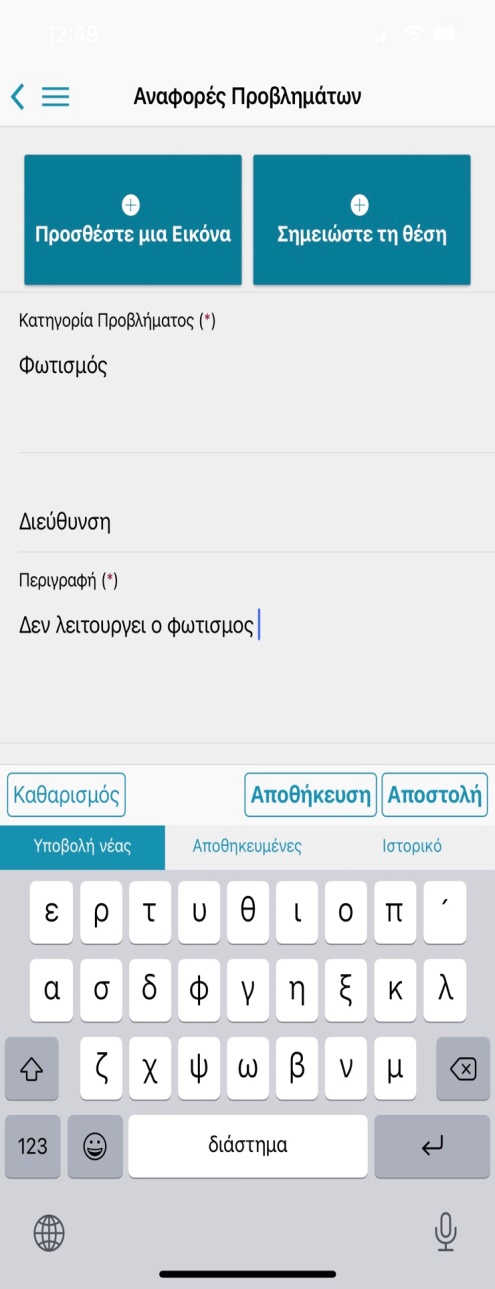 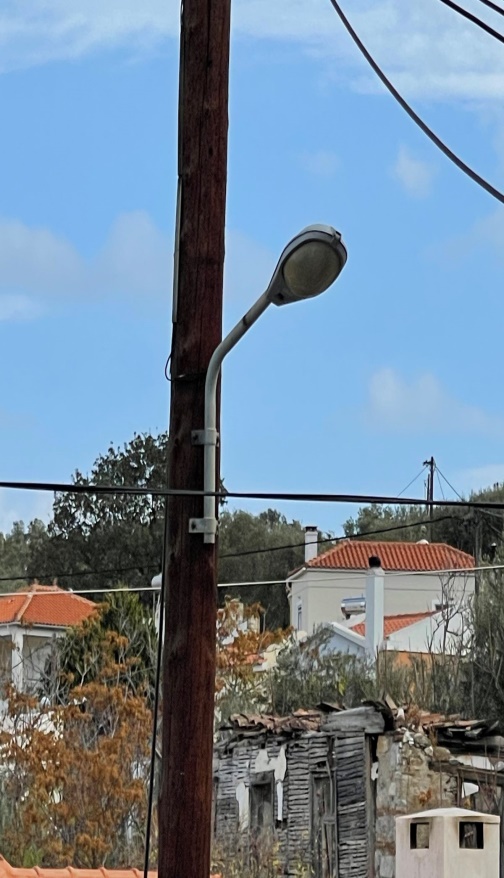 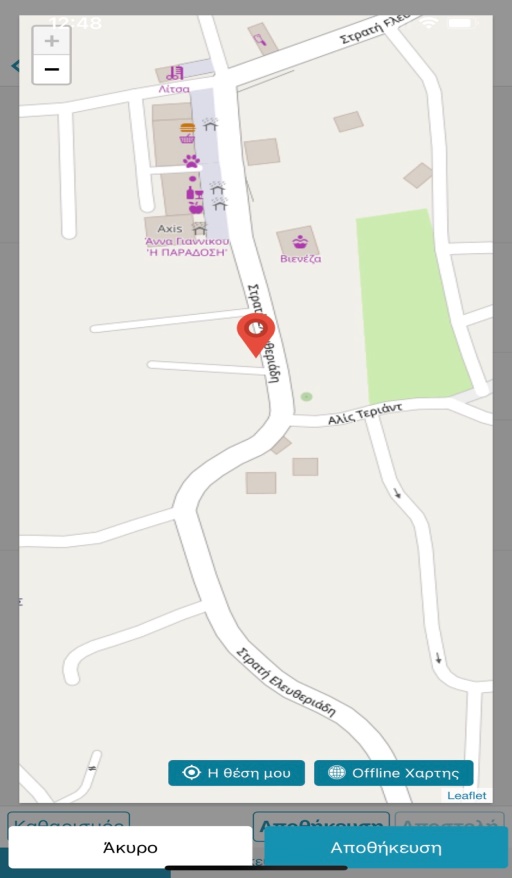 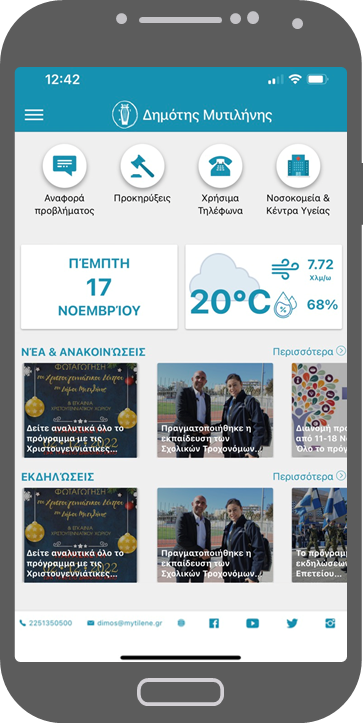 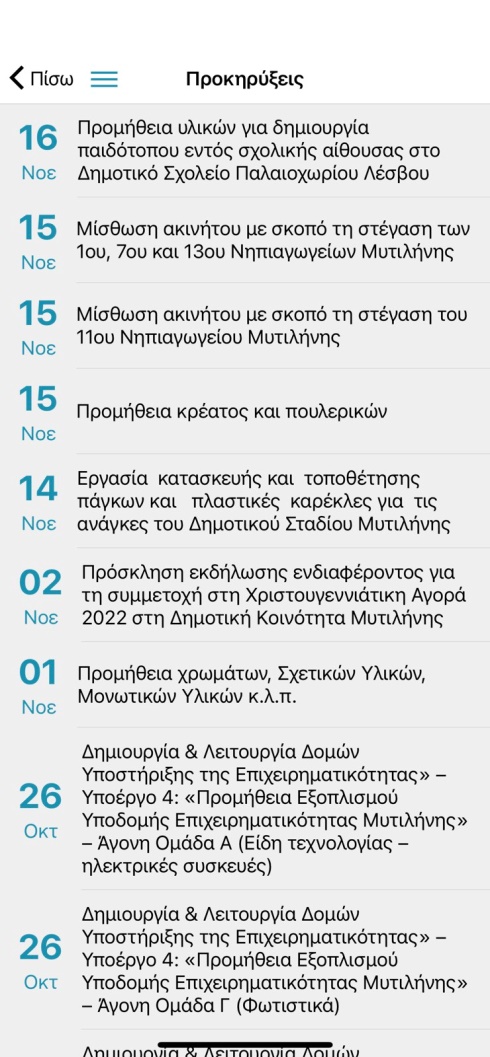 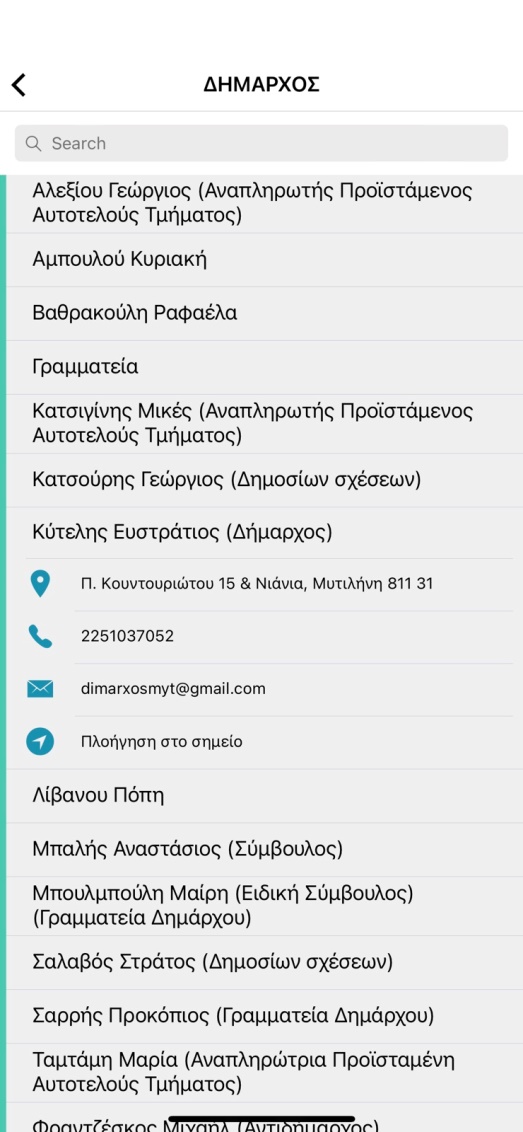 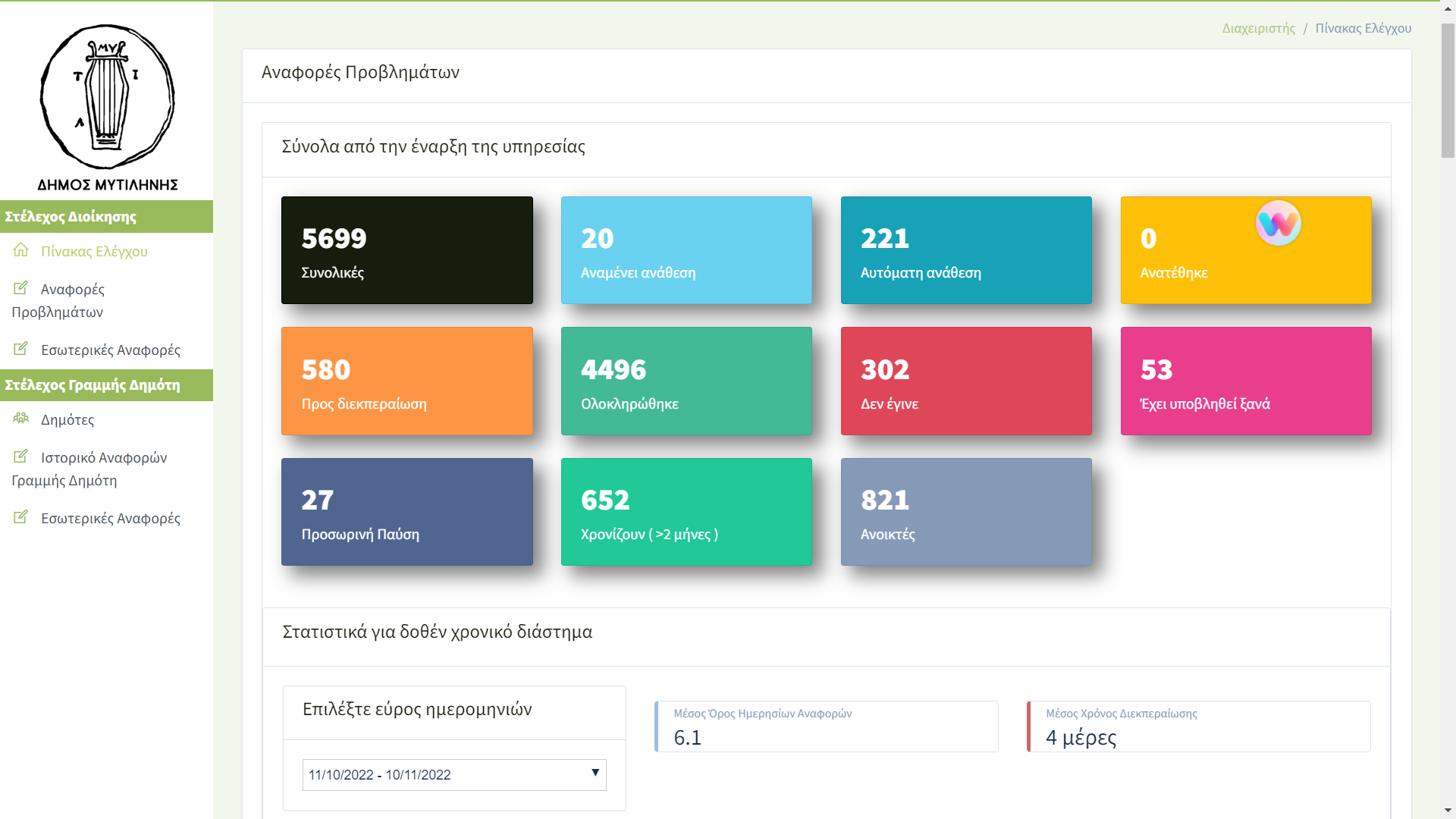 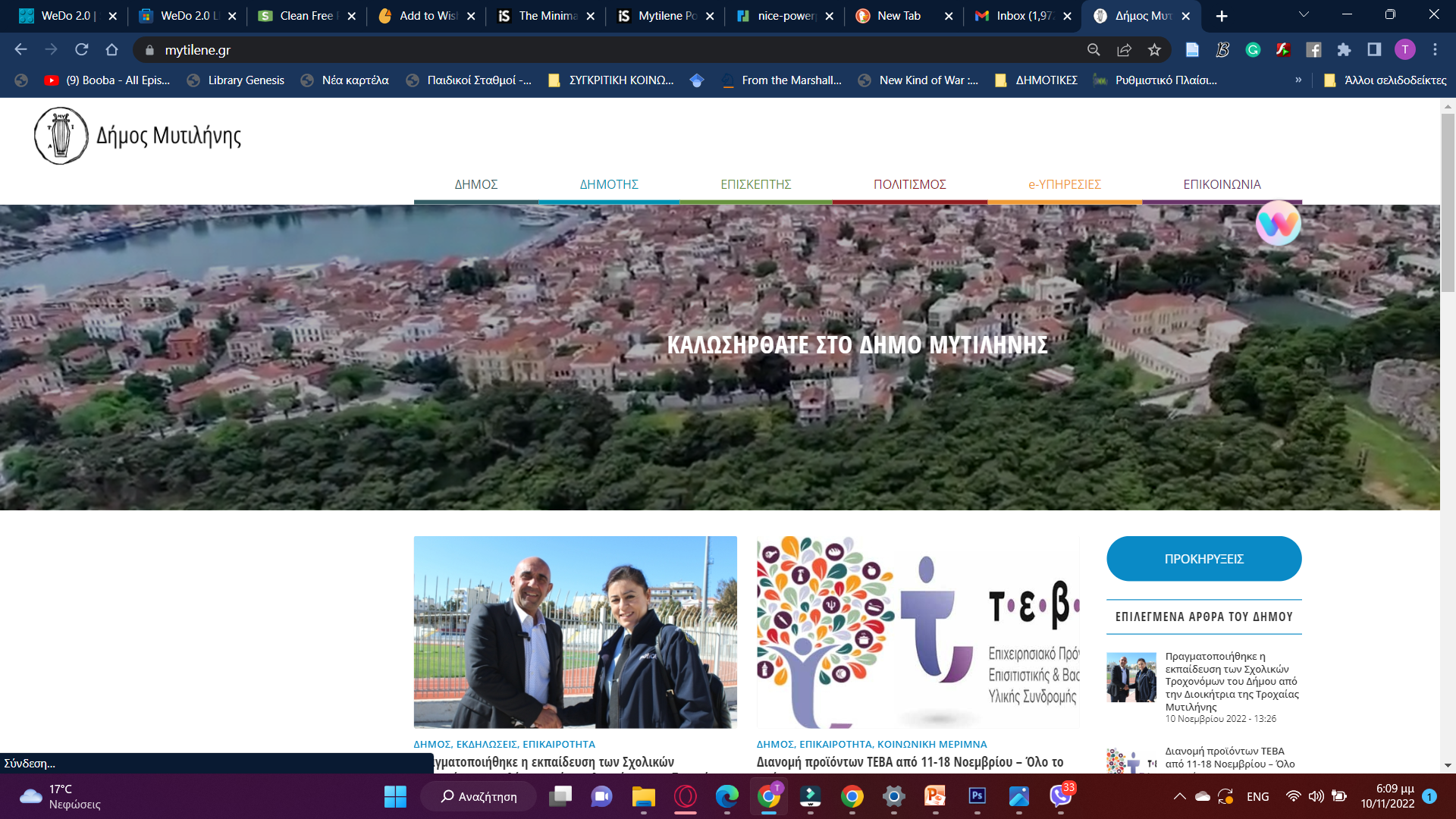 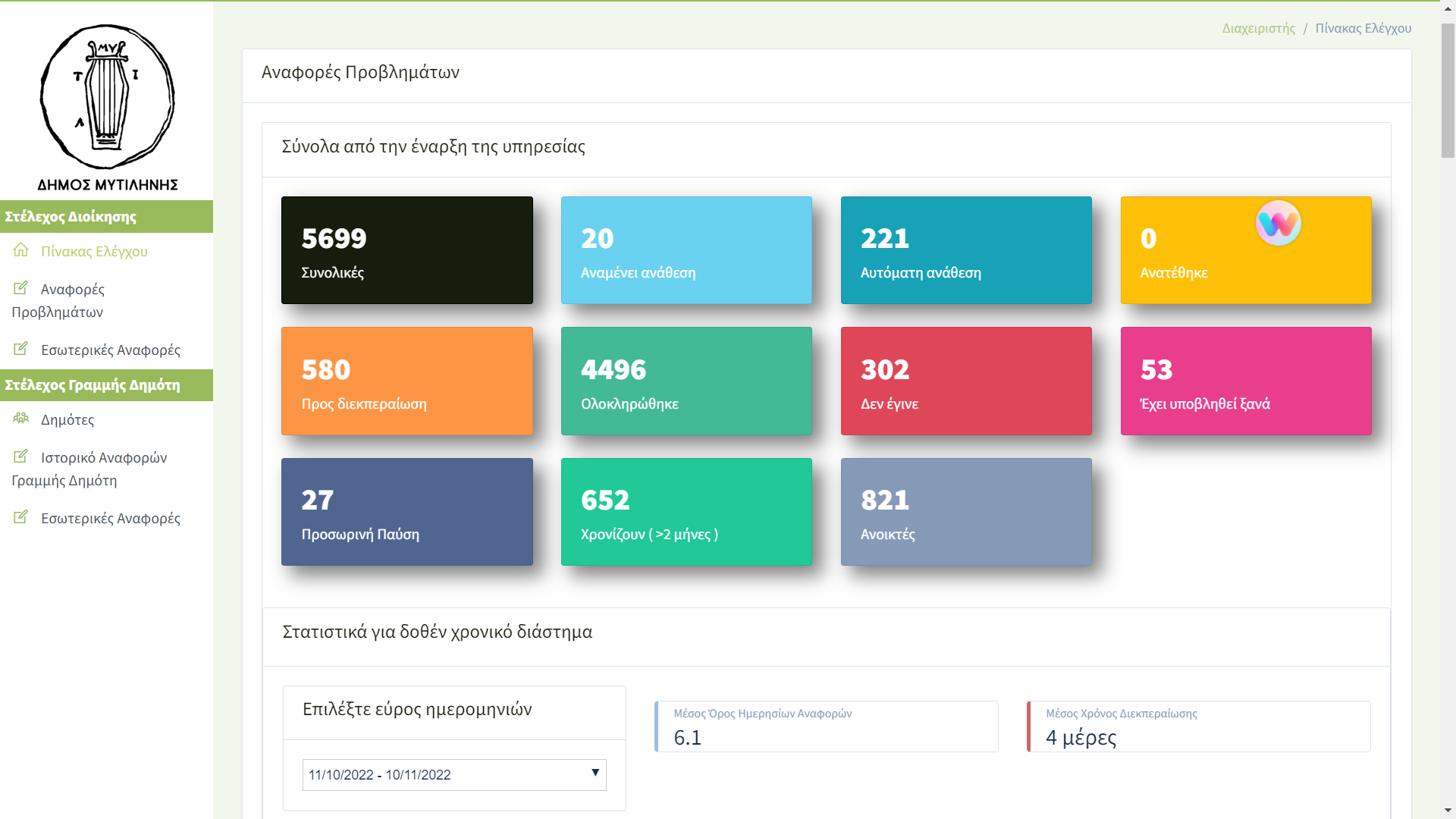 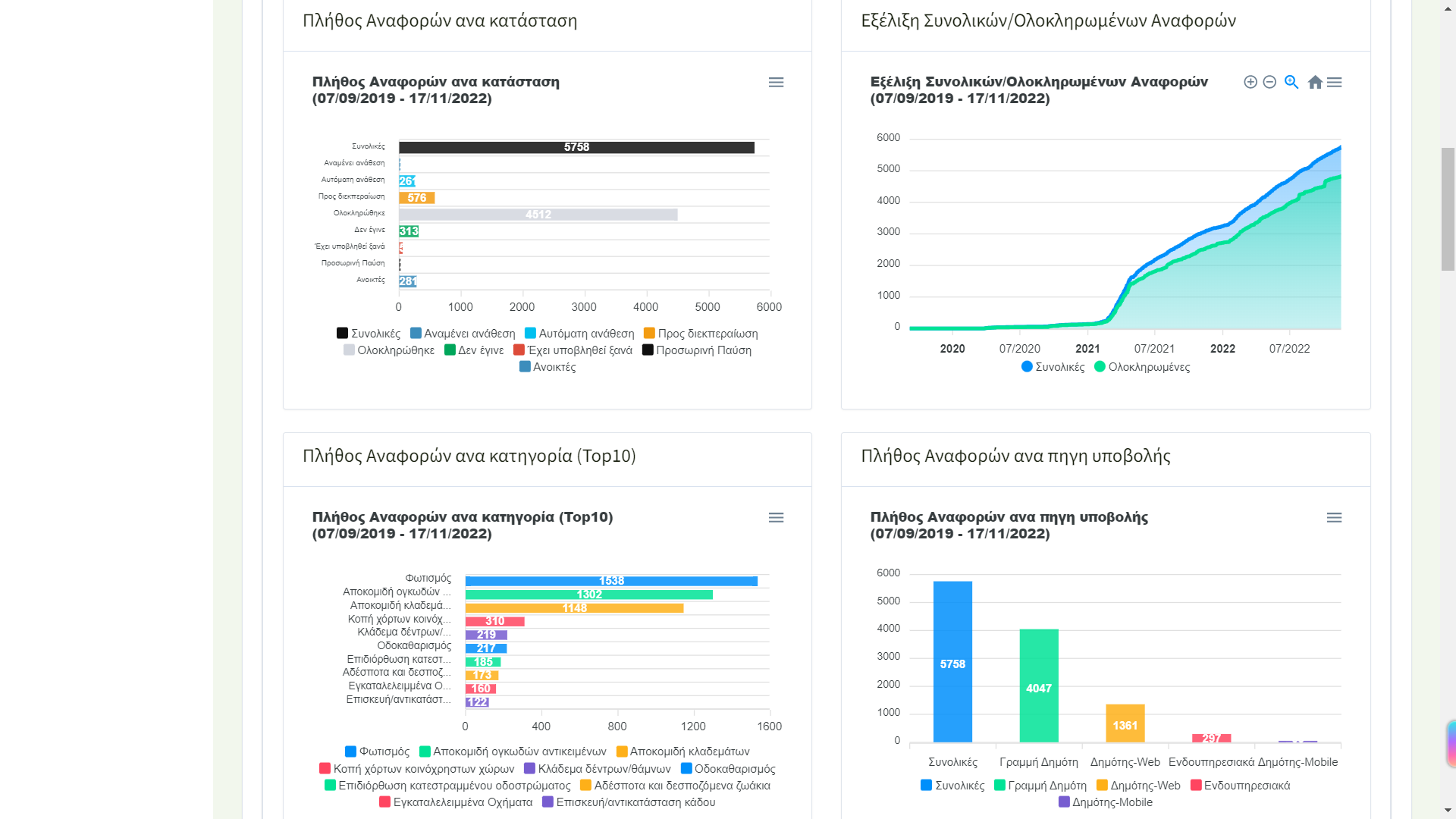 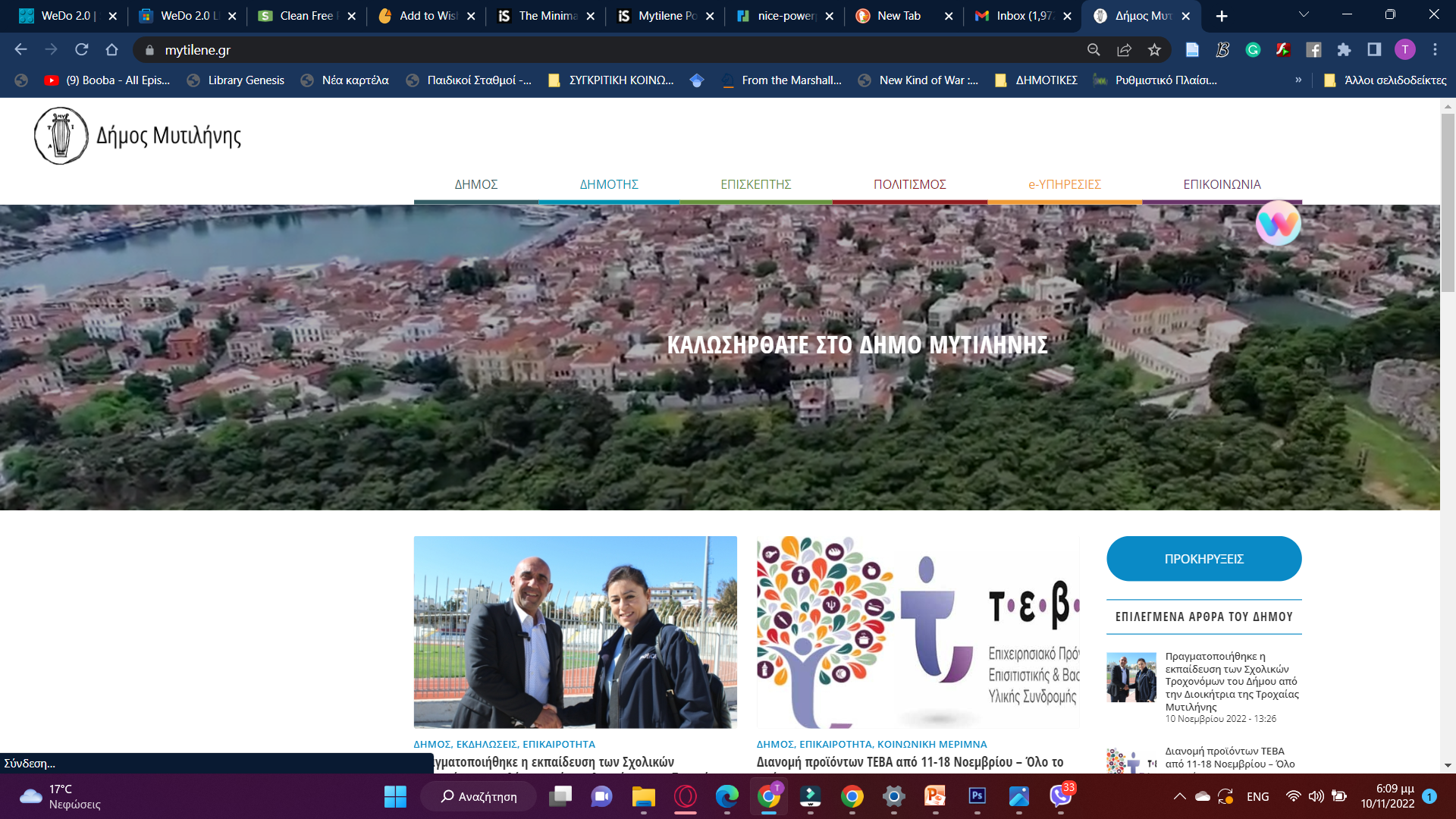 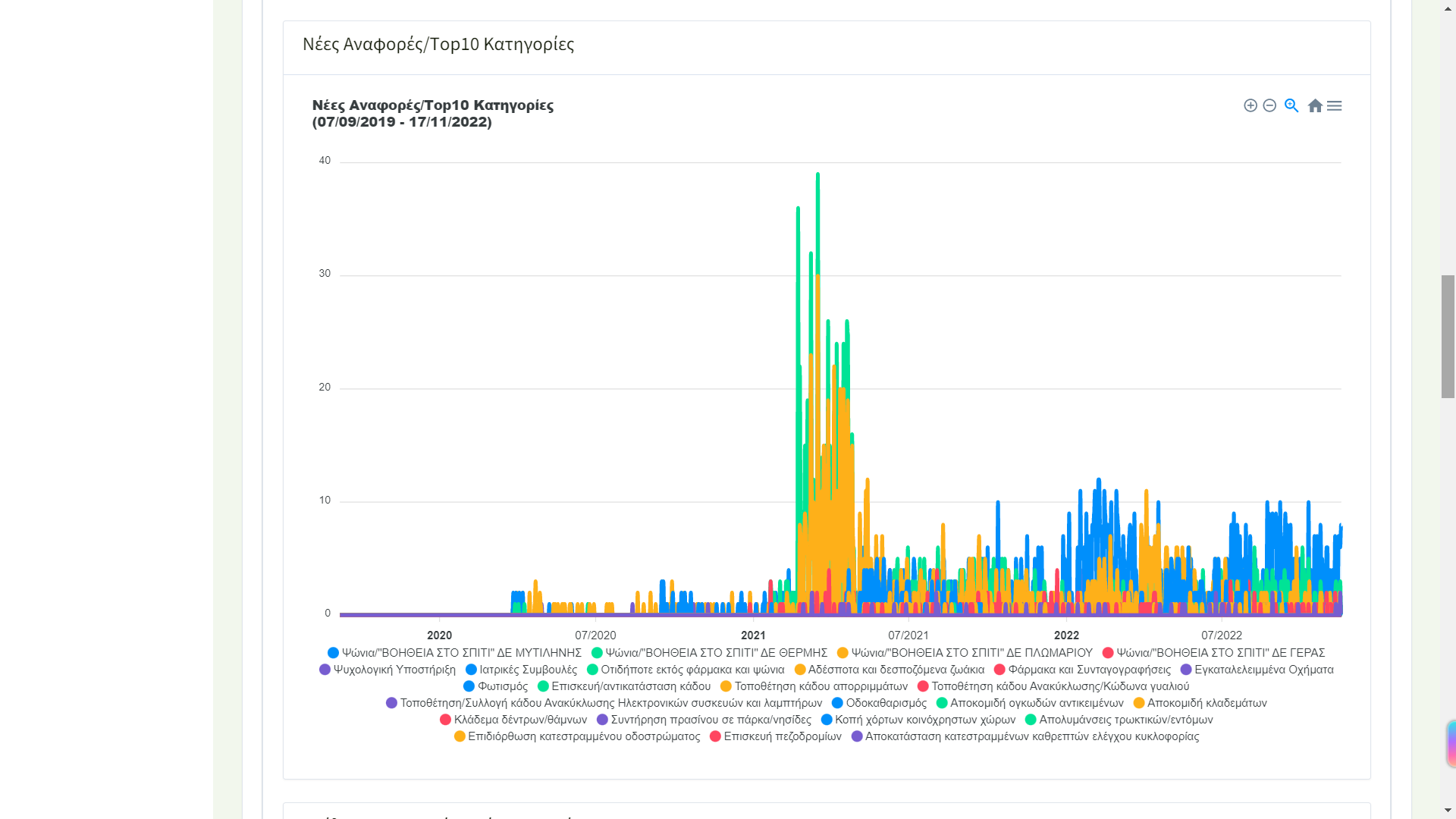 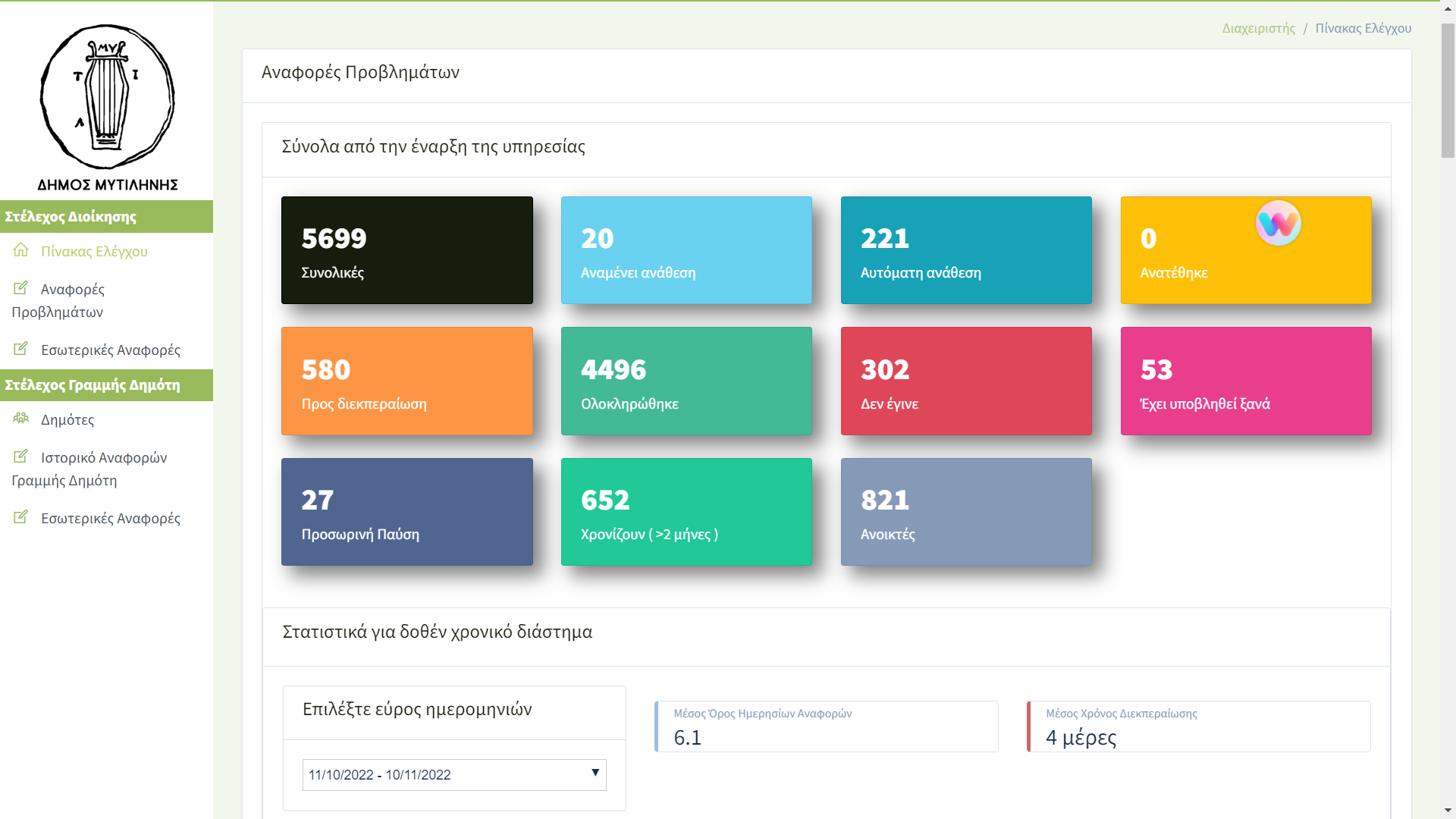 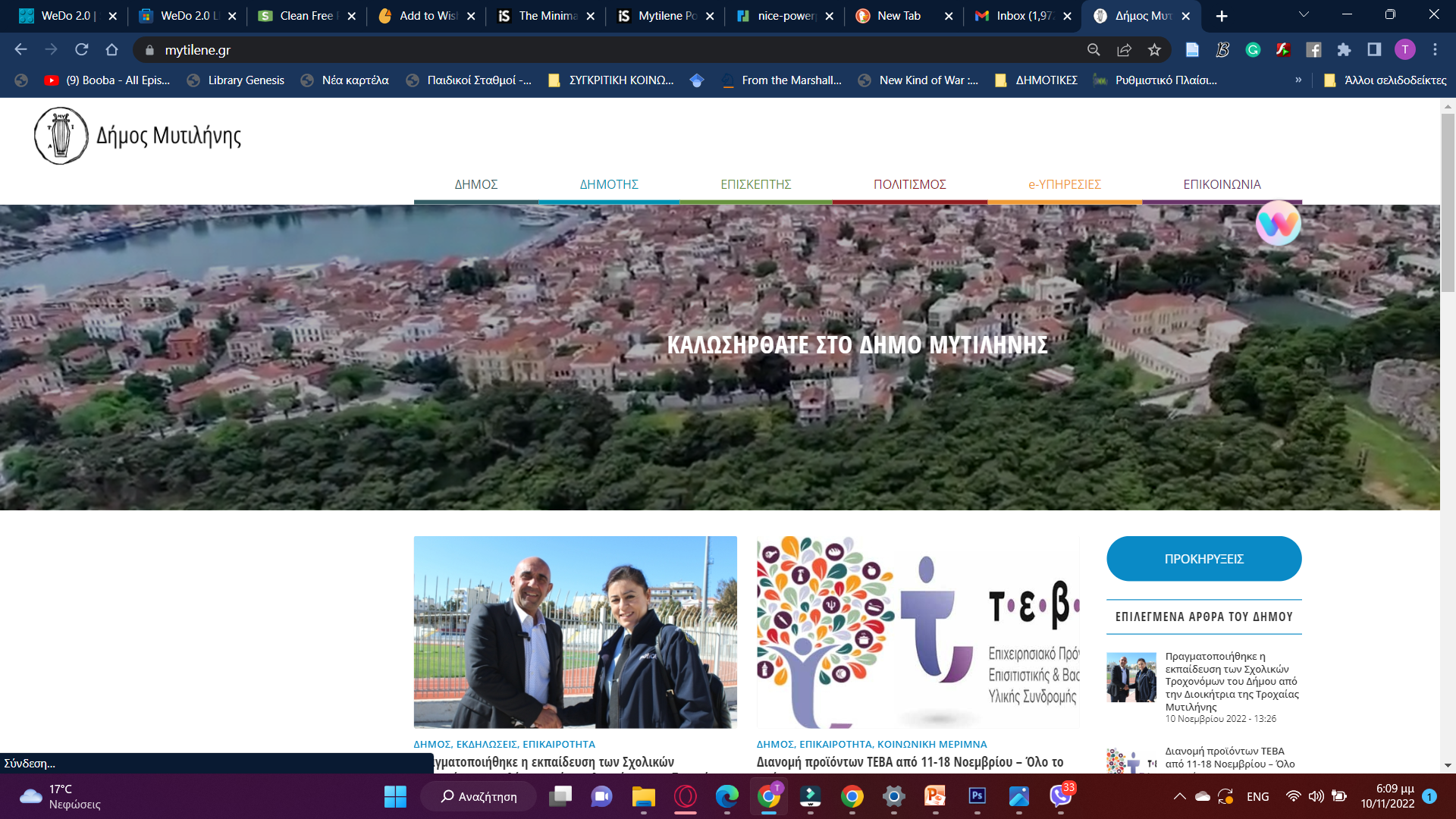 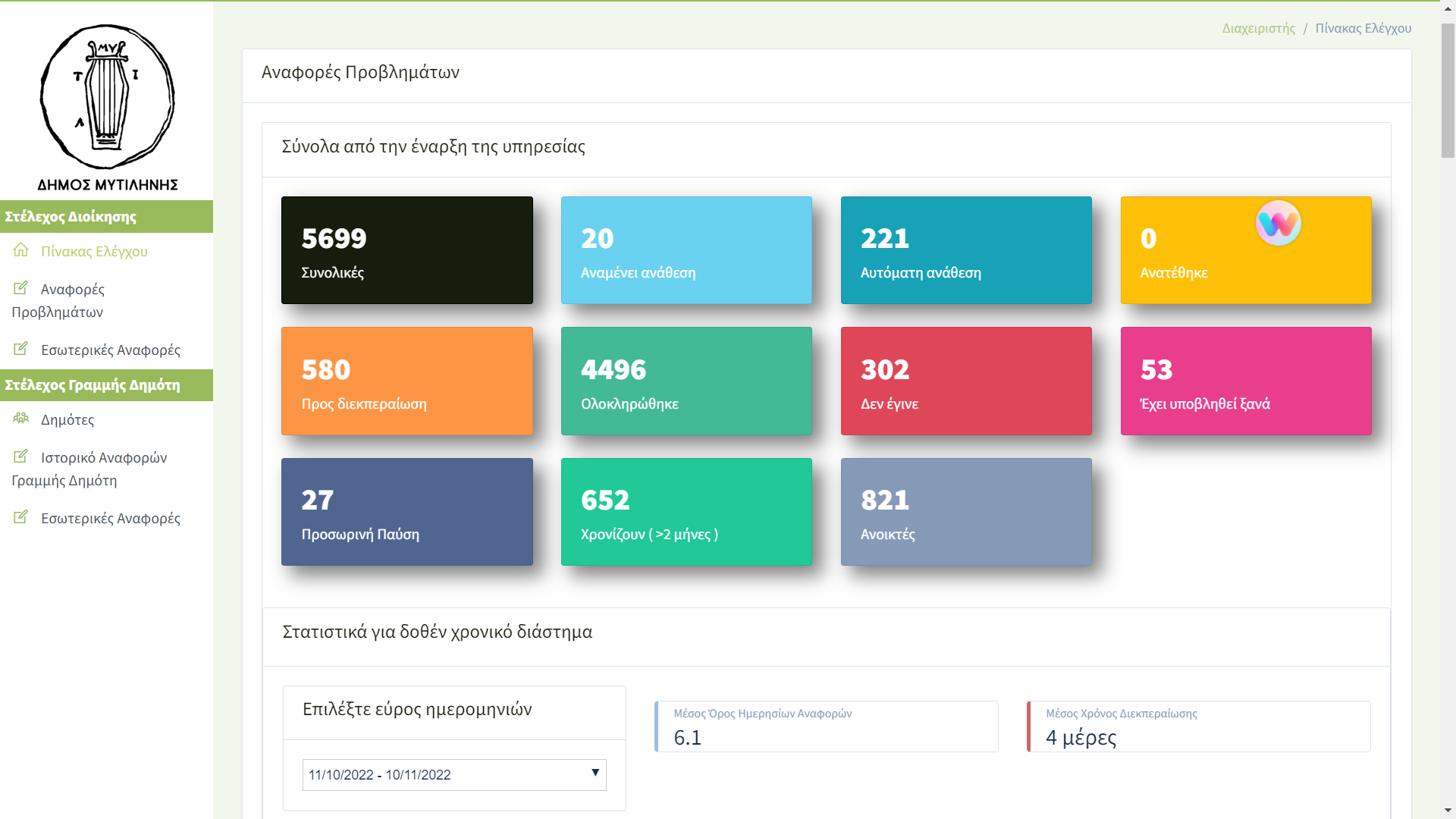 ΔΙΑΧΕΙΡΙΣΗ ΠΡΟΒΛΗΜΑΤΩΝ ΑΝΑ ΤΟΜΕΑ
ΚΑΘΑΡΙΟΤΗΤΑ

Οδοκαθαρισμος
Αποκομιδη ογκοδων αντικειμενων
Αποκομιδή κλαδεματων
Επισκευη/ αντικατάσταση καδου
Τοποθέτηση κάδου απορριμμάτων
Τοποθετηση/ συλλογή κάδου Ανακύκλωσης, ηλεκτρονικών συσκευών & λαμπτηρων
ΦΩΤΙΣΜΟΣ- ΑΔΕΣΠΟΤΑ- ΕΓΚΑΤΑΛΕΛΛΕΙΜΕΝΑ
ΟΧΗΜΑΤΑ   

Φωτισμος
Εγκαταλελλειμενα οχηματα 
Αδέσποτα και δεσποζομενα ζωακια
ΠΡΑΣΙΝΟ & ΠΟΛΙΤΙΚΗ ΠΡΟΣΤΑΣΙΑ

Κλάδεμα δέντρων/ θάμνων 
Συντήρηση πρασίνου σε πάρκα και νησιδες
Απολυμανσεις τρωκτικων/ εντομων
Κοπή χόρτων κοινόχρηστων χώρων και εγκαταλελλειμενων οικοπεδων
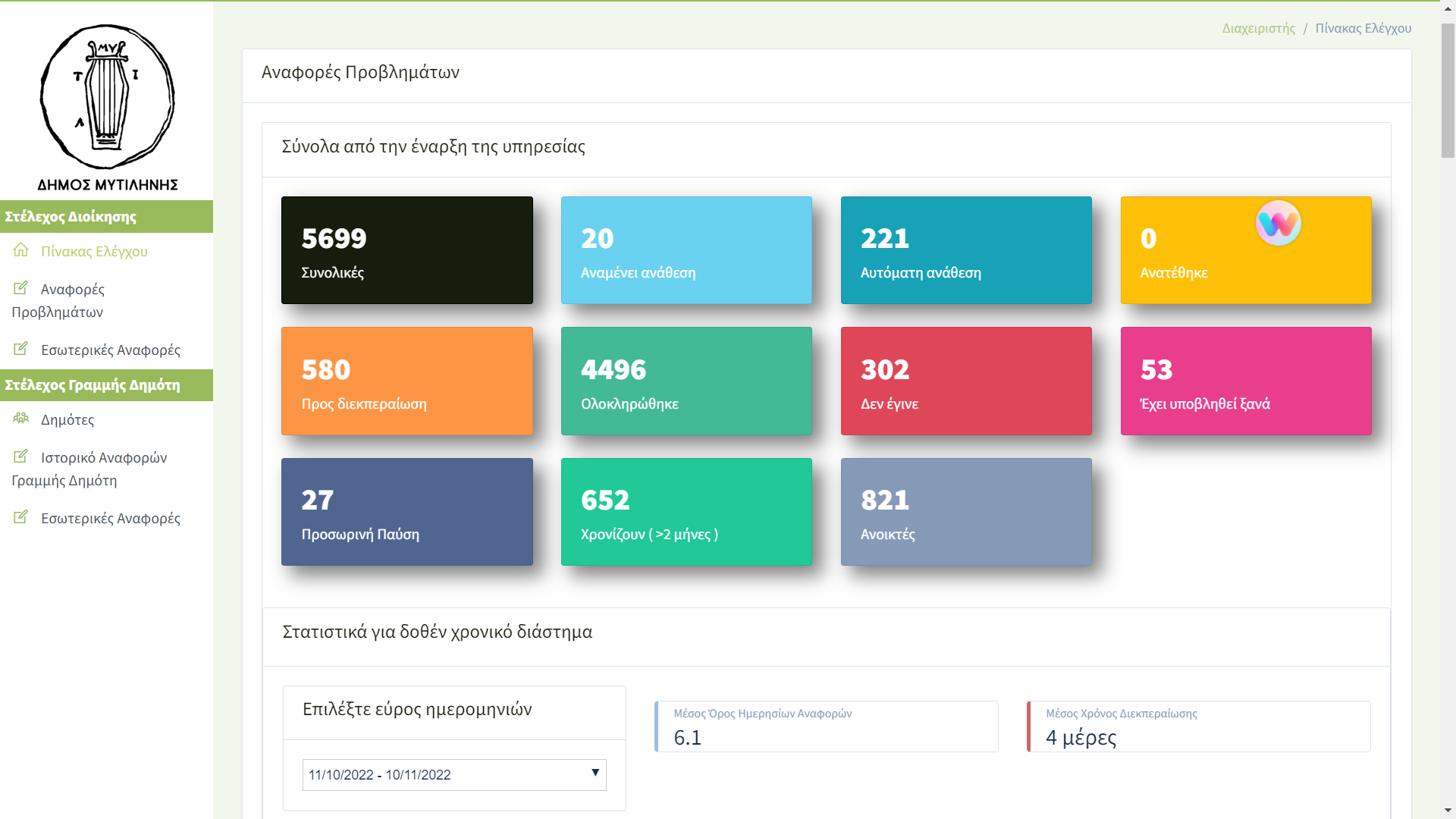 ΔΙΑΧΕΙΡΙΣΗ ΠΡΟΒΛΗΜΑΤΩΝ ΑΝΑ ΤΟΜΕΑ
ΤΕΧΝΙΚΗ ΥΠΗΡΕΣΙΑ

Επιδιόρθωση κατεστραμμένου οδοστρωματος
Επισκευή πεζοδρομιων
Αποκατάσταση κατεστραμμένων καθρεπτών ελέγχου κυκλοφοριας
ΚΟΙΝΩΝΙΚΗ ΑΛΛΗΛΕΓΓΥΗ

Βοηθεια στο σπίτι/ Ψωνια
Ψυχολογική υποστήριξη
Φαρμακα και συνταγογραφησεις
Ιατρικες συμβουλες
Οτιδηποτε, πλην φαρμάκων και αγορών
Ο ΔΗΜΟΣ ΜΥΤΙΛΗΝΗΣ ΑΠΕΣΠΑΣΕ ΤΙΜΗΤΙΚΗ ΔΙΑΚΡΙΣΗ 
“BEST CITY AWARDS 2020”
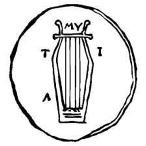 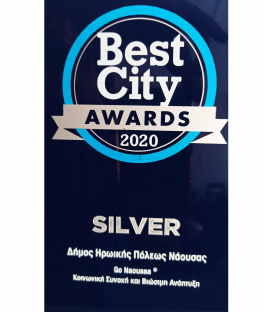 ΔΗΜΟΣ ΜΥΤΙΛΗΝΗΣ
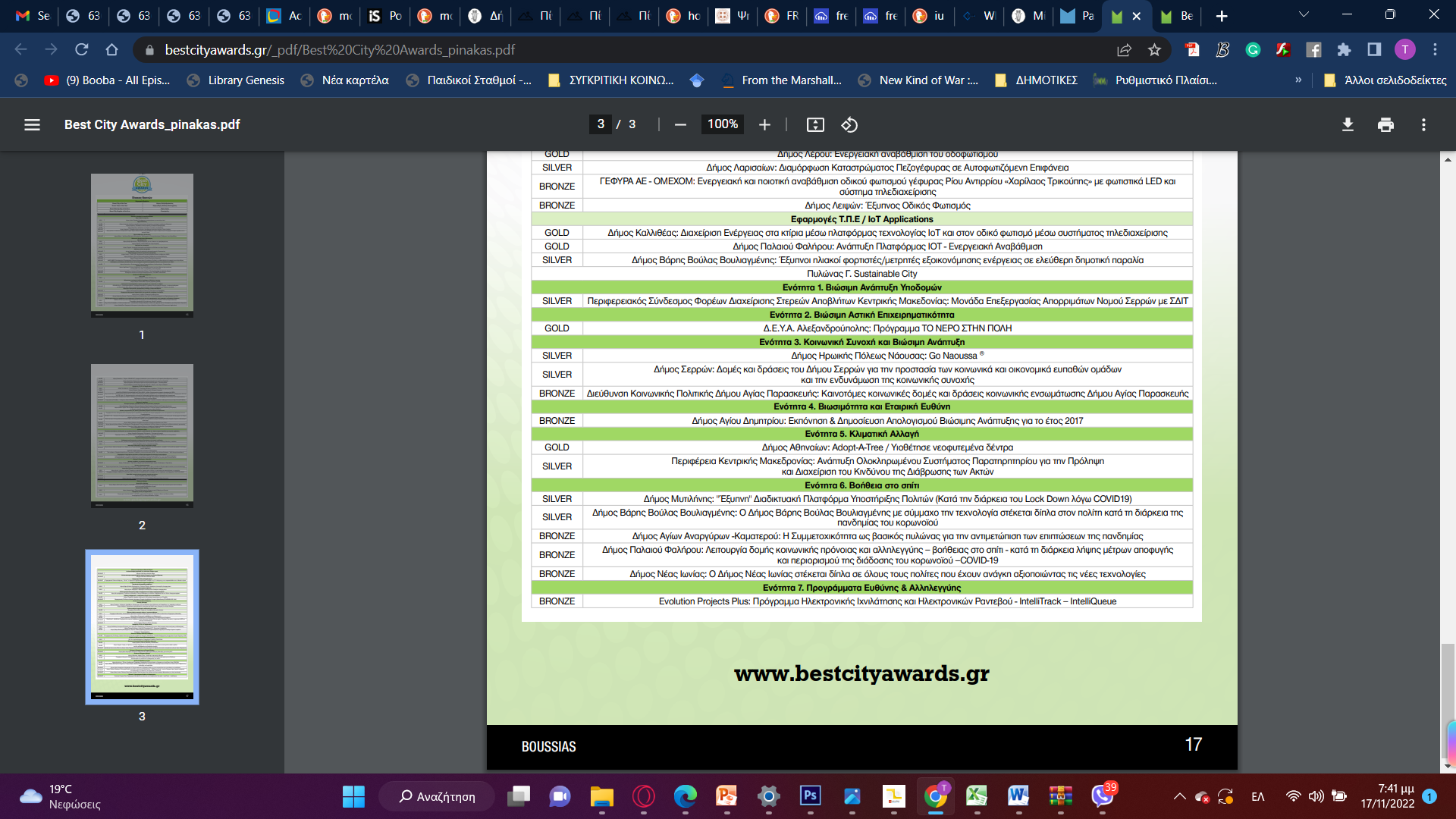 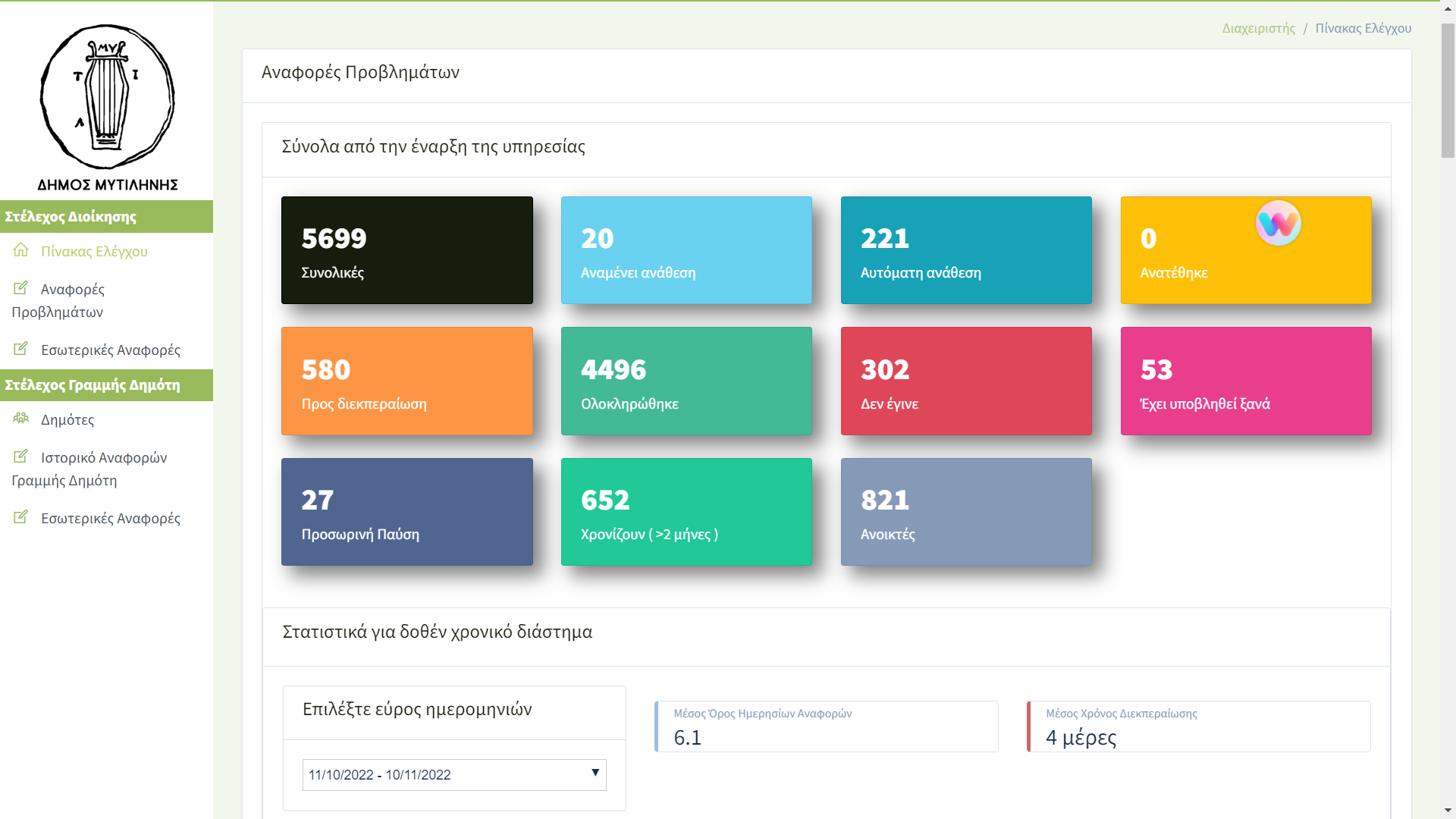 H ΟΜΑΔΑ
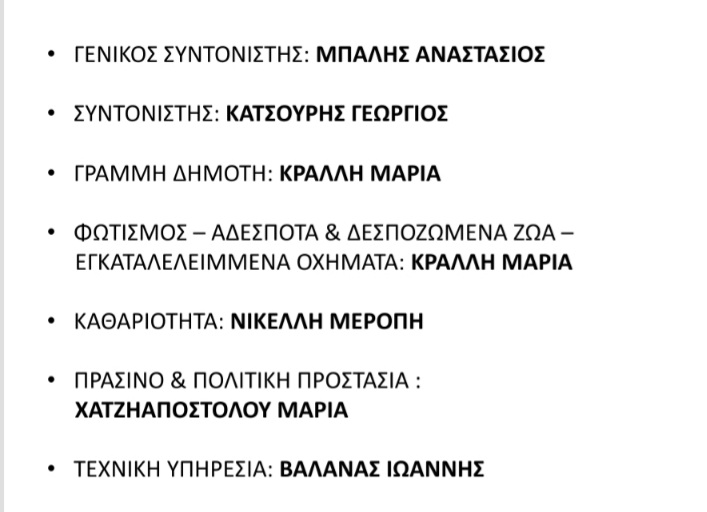 ΤΕΧΝΙΚΗ ΥΠΗΡΕΣΙΑ

Επιδιόρθωση κατεστραμμένου οδοστρωματος
Επισκευή πεζοδρομιων
Αποκατάσταση κατεστραμμένων καθρεπτών ελέγχου κυκλοφοριας
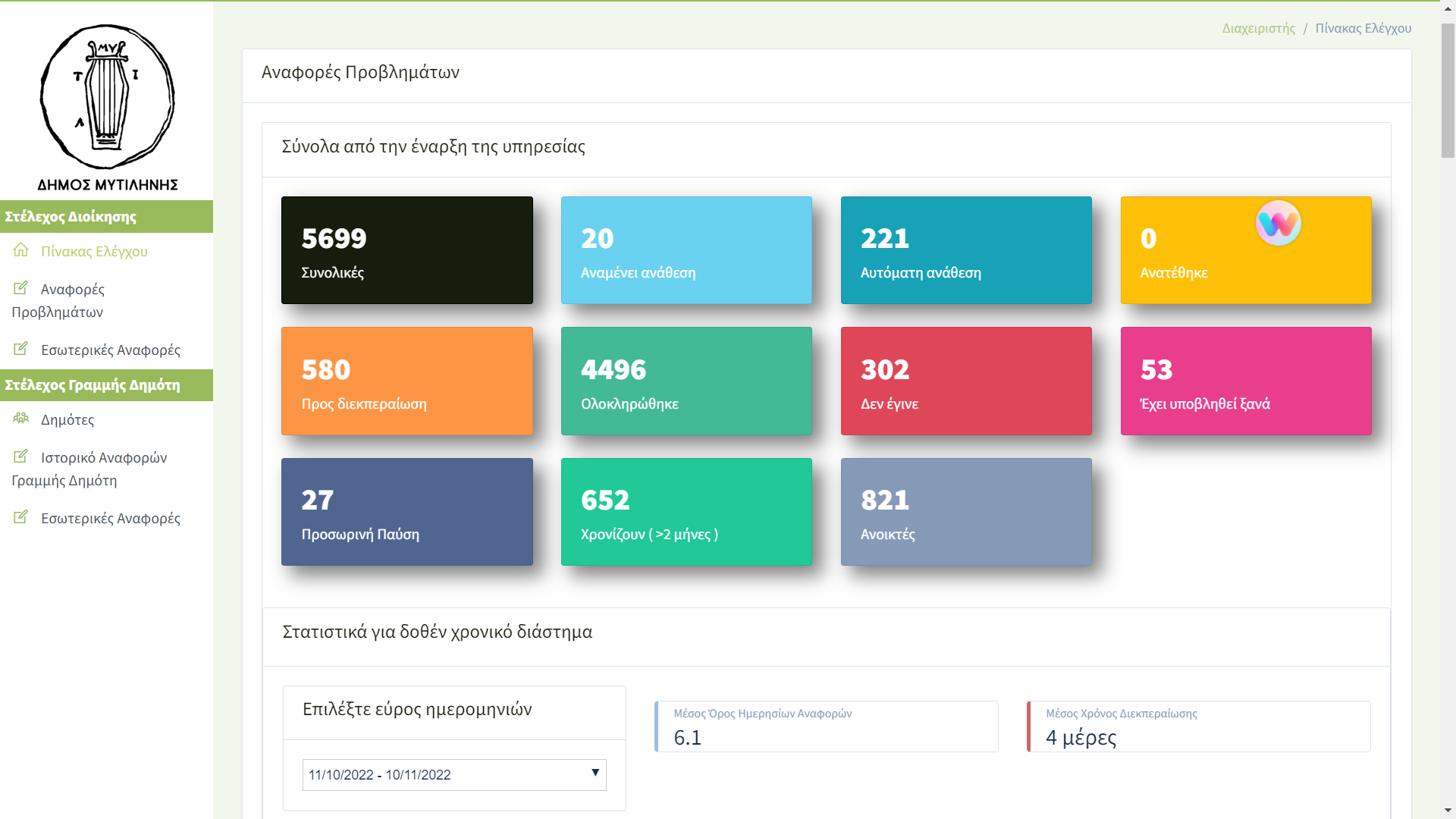 ΕΥΧΑΡΙΣΤΙΕΣ
ΣΤΡΑΤΗ ΚΥΤΕΛΗ - ΔΗΜΑΡΧΟΣ
ΑΛΕΞΑΝΔΡΗ ΔΗΜΗΤΡΑ - ΑΝΤΙΔΗΜΑΡΧΟΣ 
ΤΖΙΜΗ ΕΥΣΤΡΑΤΙΟ - ΑΝΤΙΔΗΜΑΡΧΟΣ
ΖΑΦΕΙΡΙΟΥ ΠΑΝΑΓΙΩΤΗ - ΕΝΤΕΤΑΛΜΕΝΟΣ ΣΥΜΒΟΥΛΟΣ
ΔΑΓΚΛΗ ΕΥΣΤΡΑΤΙΟ – ΑΝΤΙΔΗΜΑΡΧΟΣ 
ΒΑΡΒΑΓΙΑΝΝΗ ΔΗΜΗΤΡΙΟ - ΠΡΟΕΔΡΟΣ ΣΥΝΔΕΣΜΟΥ «Κοινωνικής Προστασίας & Αλληλεγγύης Δήμων Μυτιλήνης & Δ. Λέσβου»
 

ΕΘΕΛΟΝΤΕΣ
ΠΑΠΑΧΙΟΥ ΑΣΠΑΣΙΑ - ΨΥΧΟΛΟΓΟΣ
ΛΑΓΟΥΤΑΡΗ ΔΗΜΗΤΡΑ - ΠΑΘΟΛΟΓΟΣ